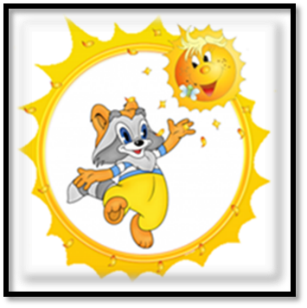 Муниципальное бюджетное  дошкольное образовательное учреждение детский сад № 9 г. Амурска Амурского муниципального района 
Хабаровского края
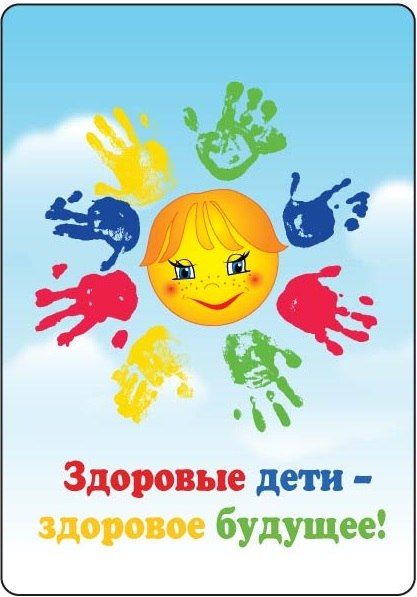 Методическое объединение для инструкторов по физической культуре и педагогов по теме:
 «Создание единого здоровьесберегающего пространства в образовательной среде коррекционно-развивающего обучения»
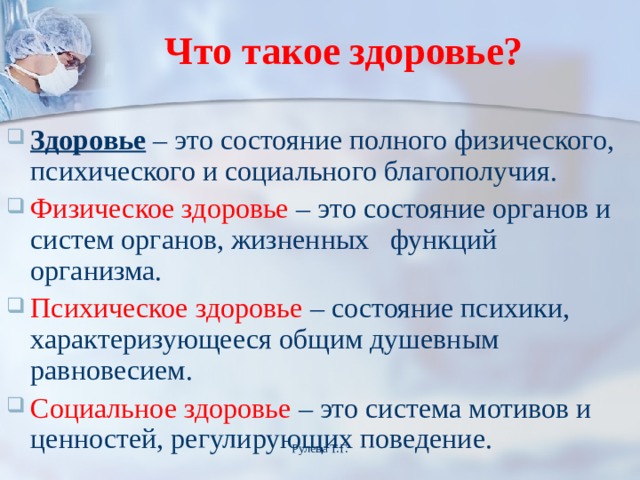 Мониторинг состояния психофизического здоровья и развития детей
Модель здоровьесберегающего образовательного пространства ДОУ
Цель: сохранение здоровья ребёнка и активное формирование у детей осмысленного отношения к здоровью как важной жизненной ценности.
Условия
Здоровьесберегающая среда
воспитательно-образовательный процесс;
Создание макросреды и микросреды в группах (материально-техническое обеспеченье)
Научно-методическое обеспечение
методическая база;
ОП ДО;
здоровьесберегающие технологии;
программы доп. образования
Кадровые 
(оразов. ценз, кв. категория)
Номативно-правовые
федеральные;
Региональные;
муниципальные;
учреждения
Содержание образовательной деятельности
РОДИТЕЛИ
ПЕДАГОГИ
ДЕТИ
- ФОРМИРОВАНИЕ ГОТОВНОСТИ К  ОСУЩЕСТВЛЕНИЮ ЗДОРОВЬЕСБ. ДЕЯТ.
ПОВЫШЕНИЕ ПРОФ. КОМПЕТЕНТНОСТИ;
ВЫПОЛНЕНИЕ НОРМАТИВНЫХ ТРЕБОВАНИЙ
ФОРМИРОВАНИЕ АКТИВНОЙ ПОЗИЦИИ В ВОСПИТАНИИ И ОЗДОРОВЛЕНИИ ДЕТЕЙ;
ПСИХОЛОГО-ПЕДАГОГИЧЕСКОЙ ПРОСВЕЩЕНИЕЙ;
КОНСУЛЬТИРОВАНИЕ СПЕЦИАЛИСТАМИ
-ФИЗКУЛЬТУРНО-РАЗВИВАЮЩАЯ;
ОЗДОРОВИТЕЛЬНАЯ;
ПСИХОЛОГО-ПЕДАГОГИЧЕСКАЯ;
КОРРЕКТИРУЮЩАЯ
Педагогическая
оценка уровня развития детей
Медицинская (врачи ЦРБ)
комплексная оценка состояния здоровья детей
Мониторинг качества образования (в т.ч. мониторинг здоровья)
Комплексная диагностика (работа ППк)
Инструктора по физ. культуре
оценка показателей физической подготовленности детей
Психологическая
определение уровня психологического здоровья
Нормитивно-правовое обеспечение здоровьесберегающей деятельности.
Конституция РФ (ст.38)
Семейный кодекс РФ от 29.12.1995г. №223-ФЗ (ред. от 02.07.2021г.) – ст. 63 
Федеральный закон от 29 декабря 2012 г. N 273-ФЗ "Об образовании в Российской Федерации (ст.41, ст. 44 (п.1));
ФГОС ДО №1155 от 17.10.2013 (п.1.6., п.2.6., п.3.2., п.6.2 );
СанПин

Положение об организации охраны жизни и здоровья воспитанников в ДОУ;
Положение об организации прогулок, утренней гимнастики
Положение об организации питания 
Правила внутреннего распорядка воспитанников ДОУ;
Положение о психолого-педагогическом консилиуме
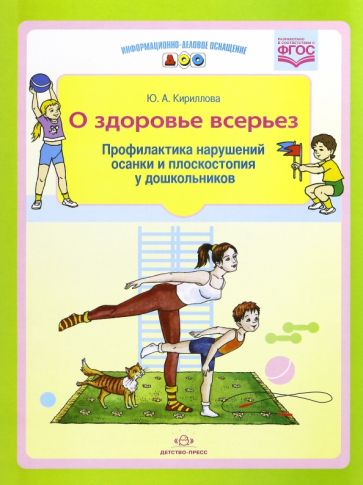 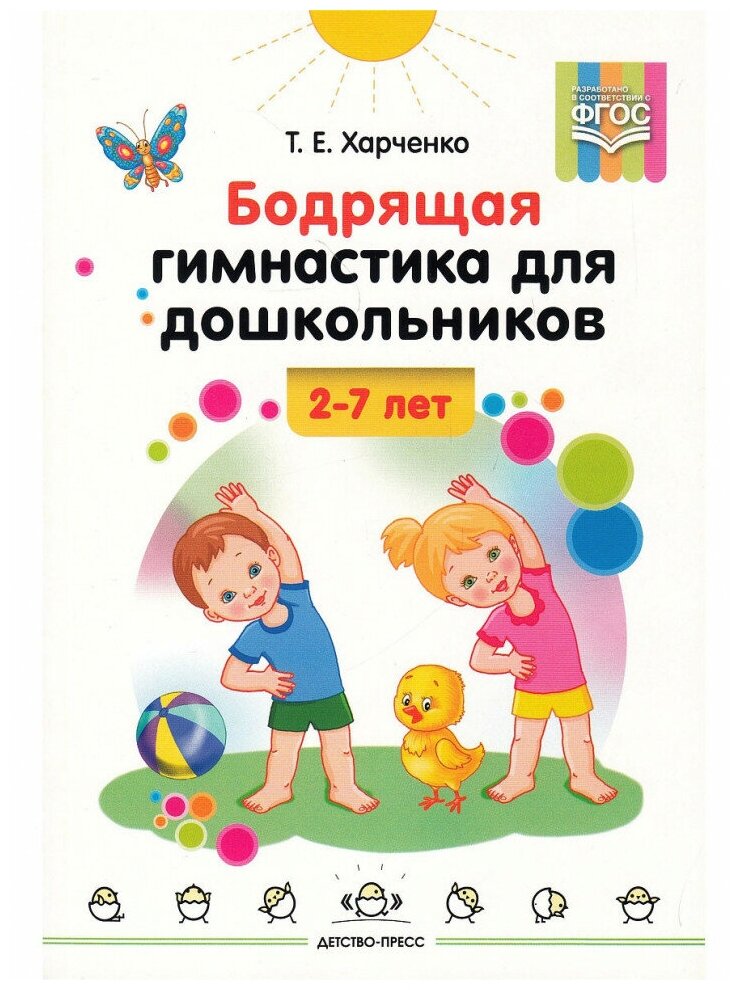 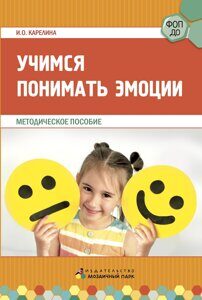 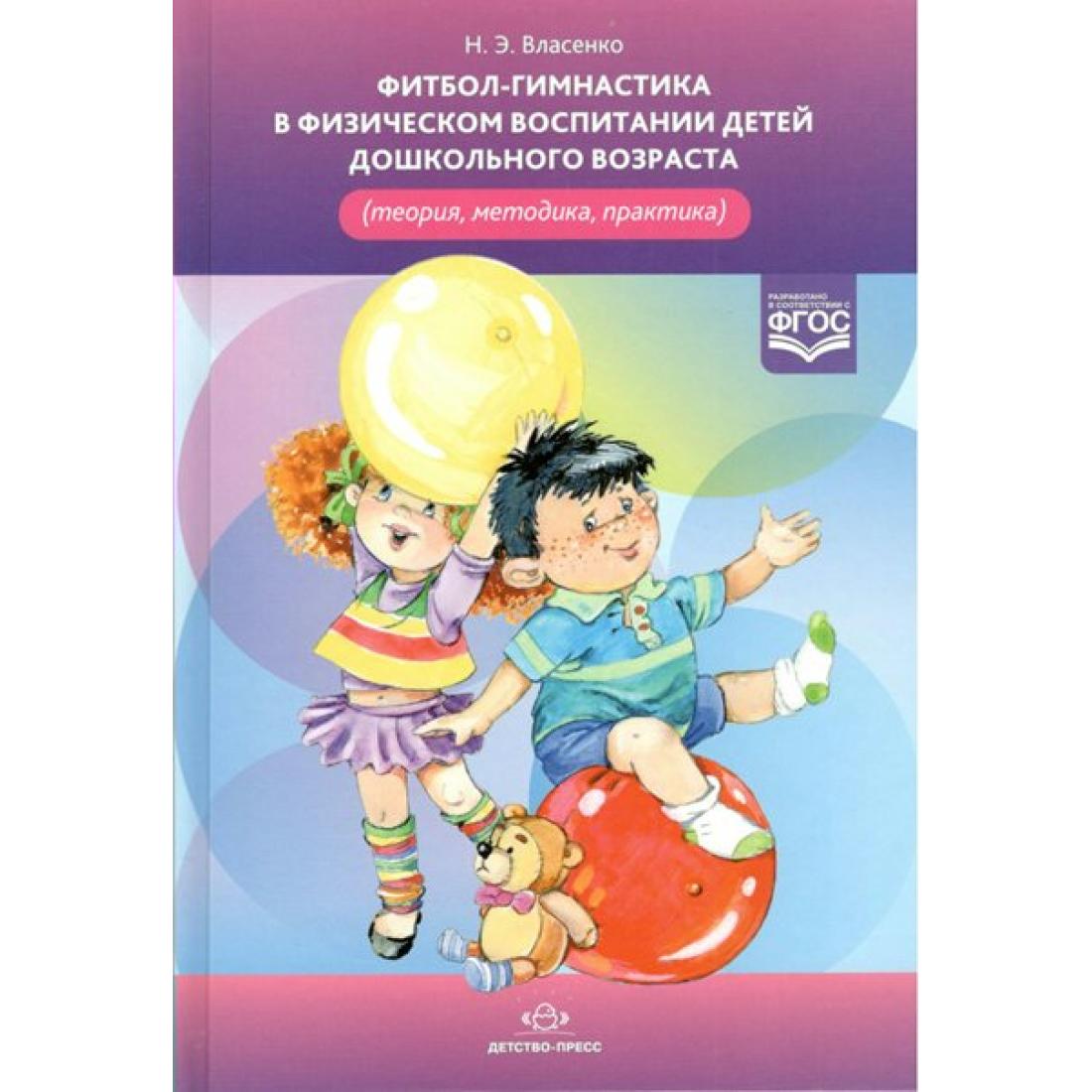 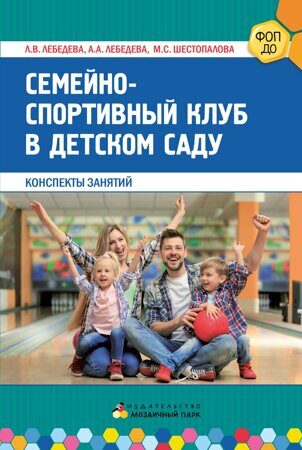 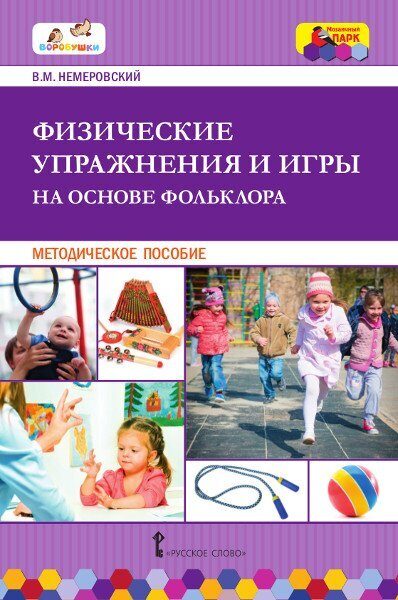 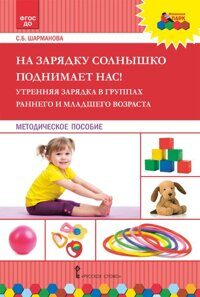 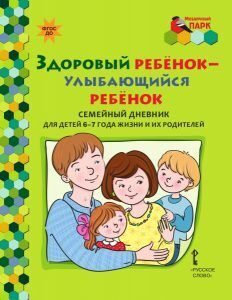 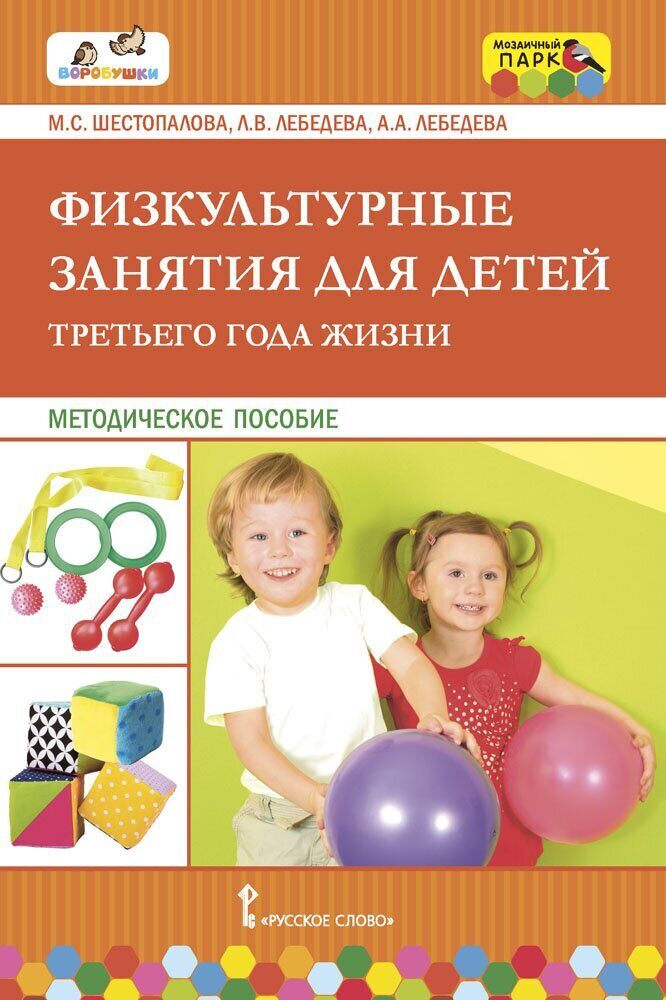 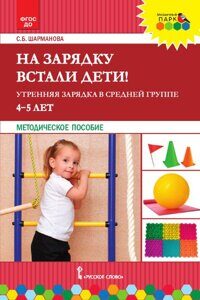 Оборудование для спортивных игр и упражнений 
корзины баскетбольные
Мячи
футбольные ворота
волейбольная сетка, 
наборы кеглей,
дартс,
Кольцебросы
наборы для бадминтона,
скакалки,
обручи, 
палки, клюшки с шайбами
Спортивный зал
Детские физкультурные тренажеры: 
беговая дорожка,
велотренажеры, 
силовой тренажер,
диски «Здоровья»
Профилактическое оборудование 
мячи-фитболы,
ребристая доска,
корики с различными рельефами,
дорожки и мячи массажные)
Переносные тренажерные конструкции
гимнастические скамейки,
лесенки,
веревочная лестница,
бревно,
балансировочные дорожки на равновесие,
щиты-мишени,
тонел-лабиринт,
Гимнастические
маты, канаты, кубы, 
шнур, 
дуги для подлезания,
набор мягких модулей
Мелкий индивидуальный коррекционно-игровой инвентарь
мешочки для метания, 
флажки разноцветные,
султанчики, 
мячи резиновые, утяжеленные)
Ориентиры для разметки игрового поля 
(флажная лента, фишки, конусы) Атрибуты для подвижных и малоподвижных игр (эмблемы маски, ленточки, платочки, флажки)
Крупногабаритное стационарное оборудование 
стеллаж для спортинвентаря;
гимнастическая стенка
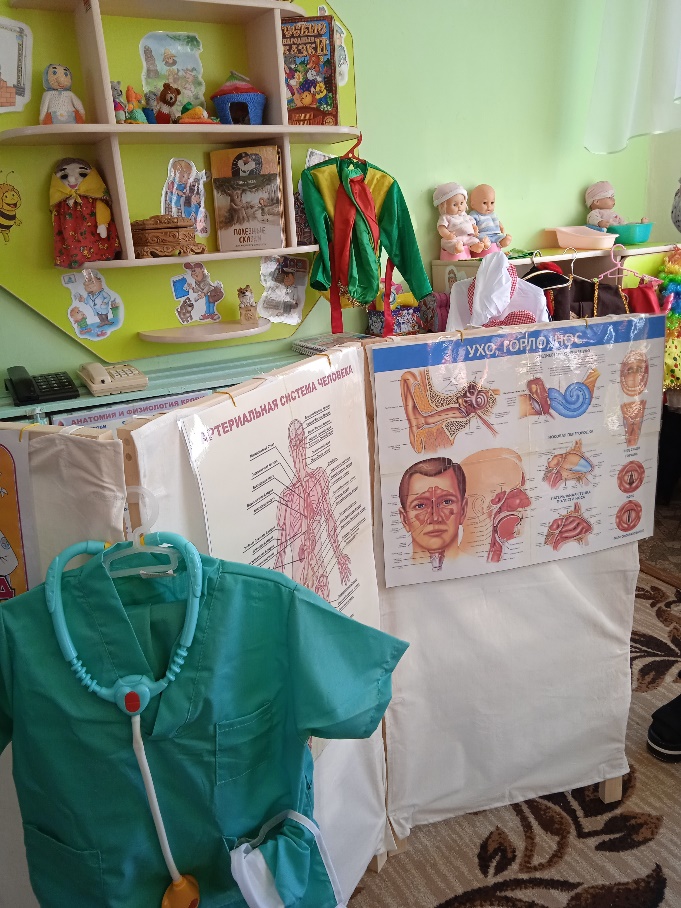 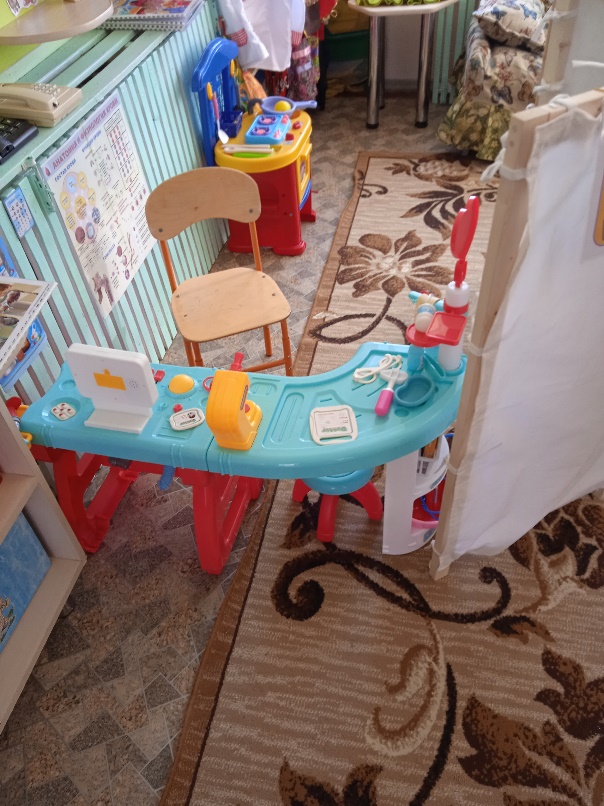 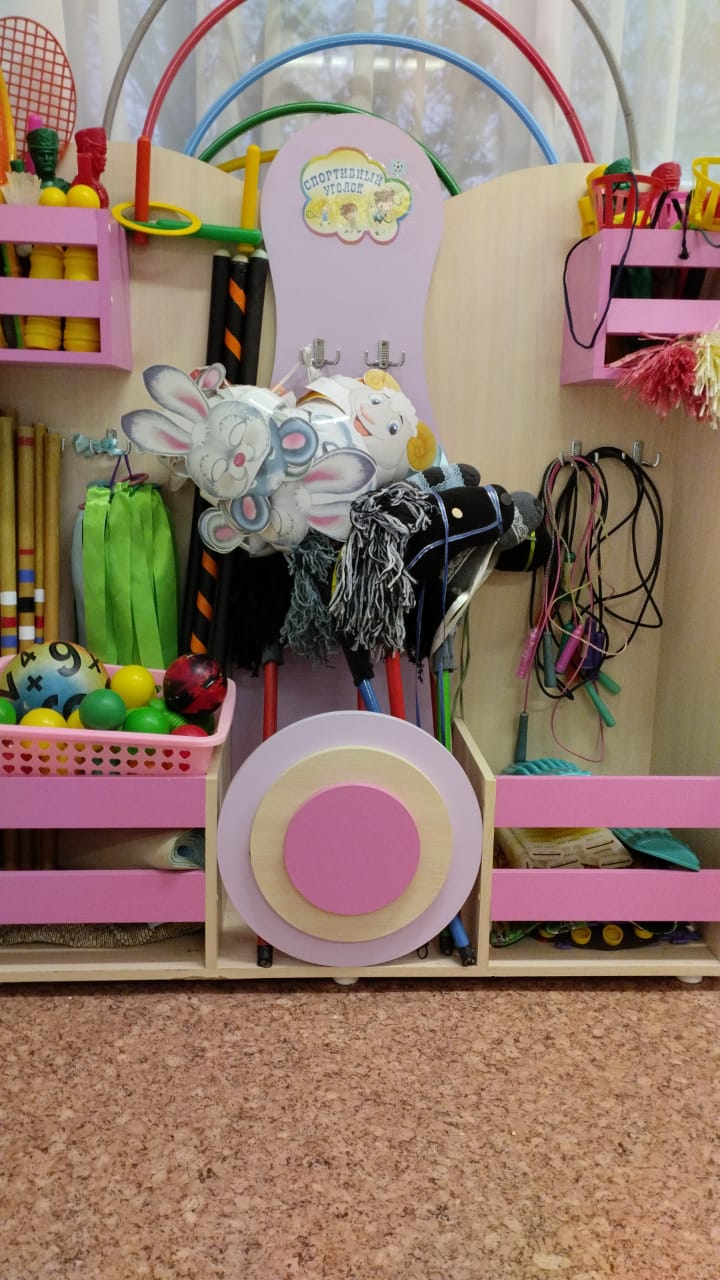 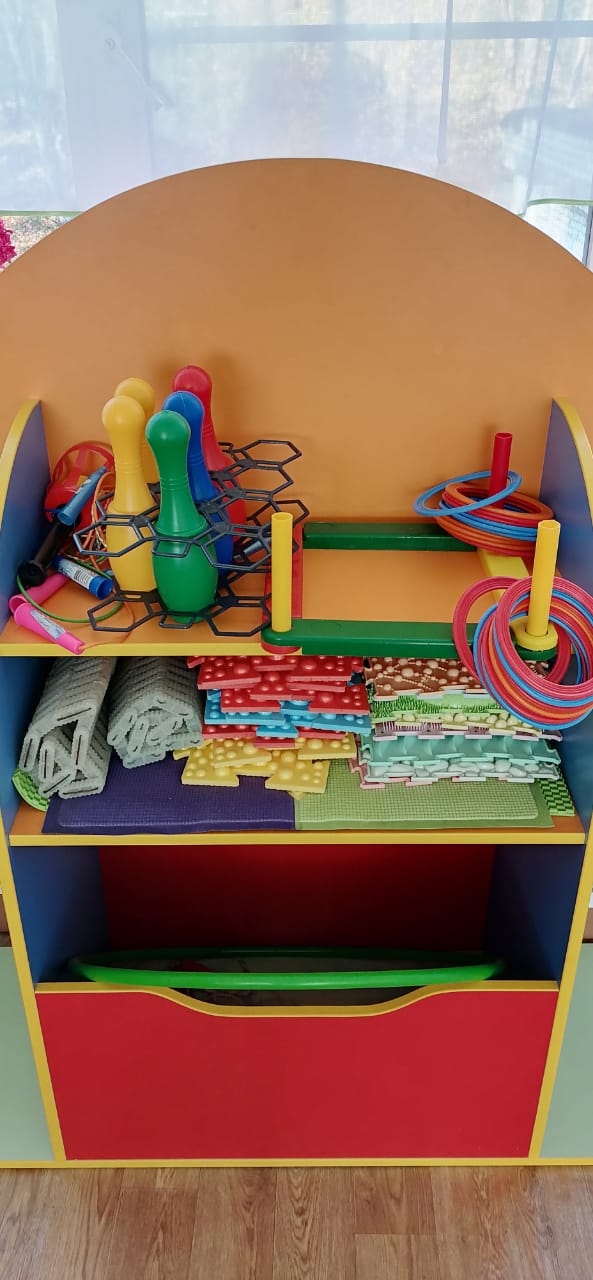 Центры здоровья
Валеологические уголки
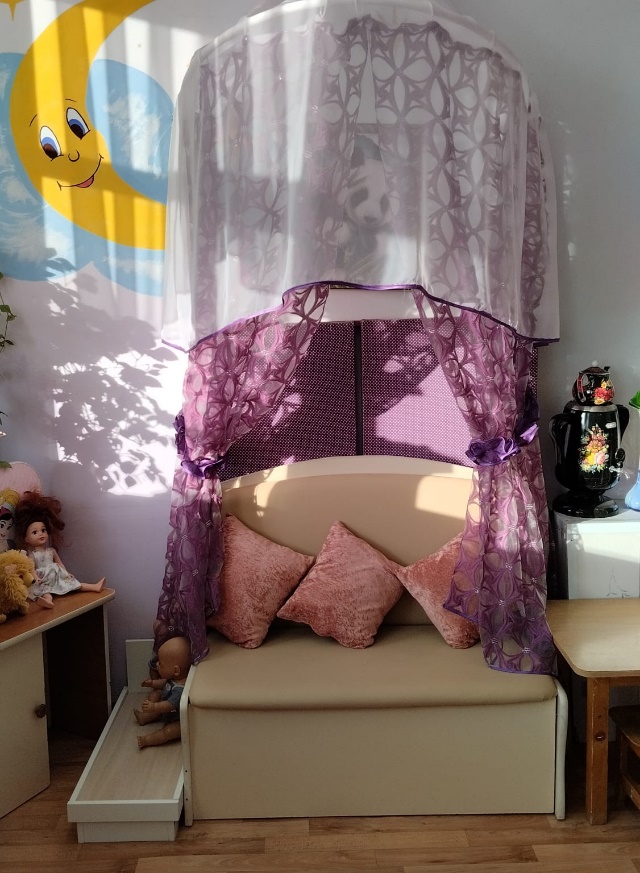 Уголки уединения
Спортивные уголки
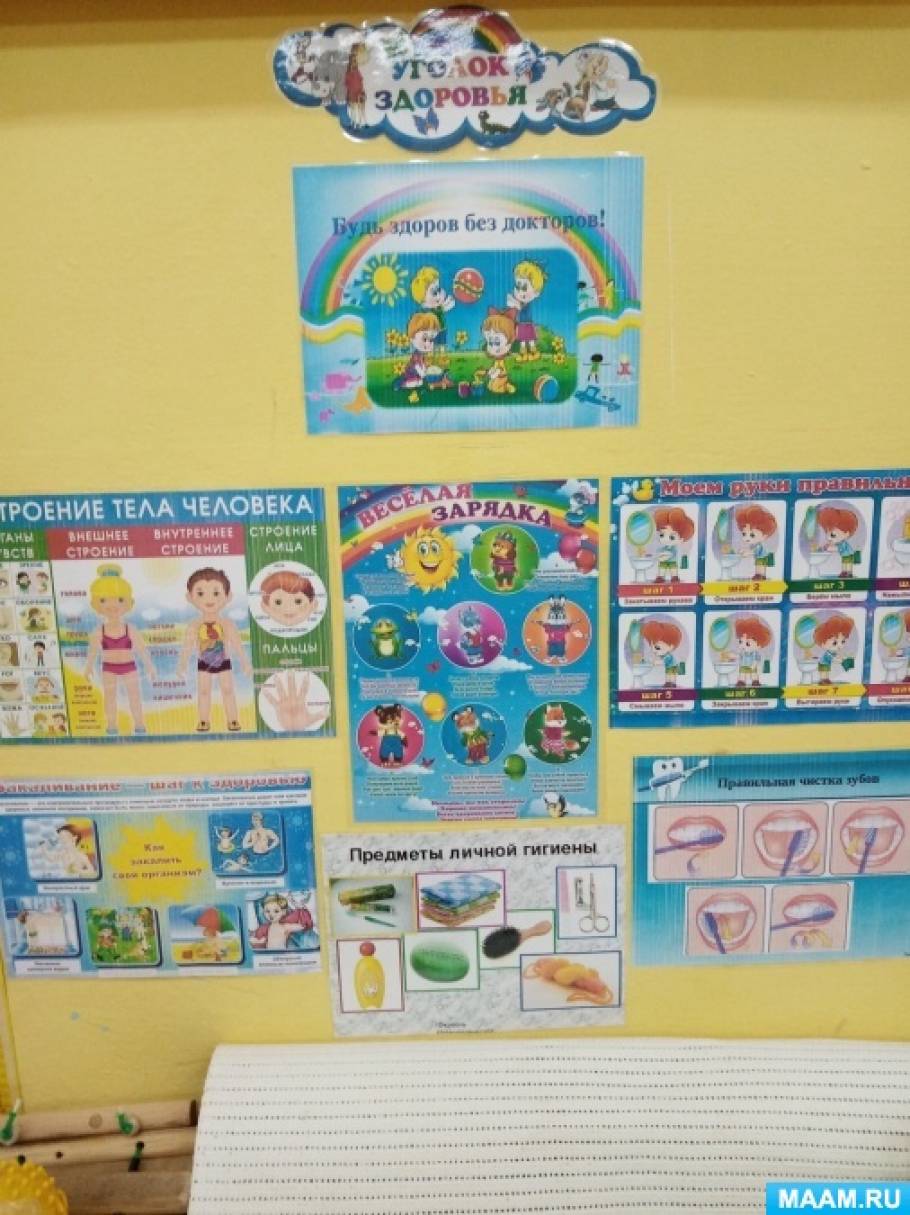 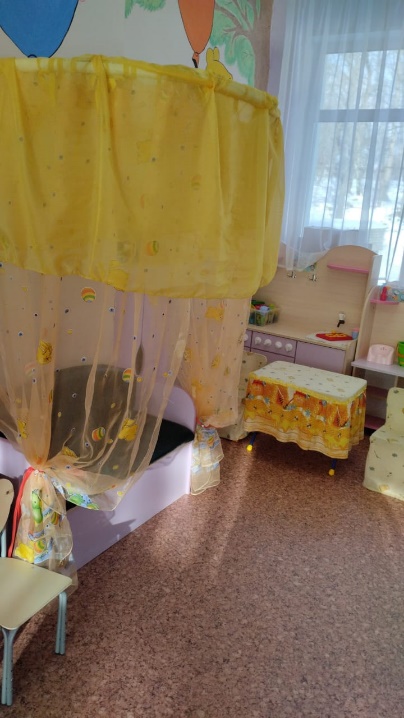 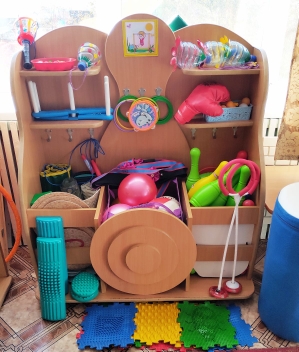 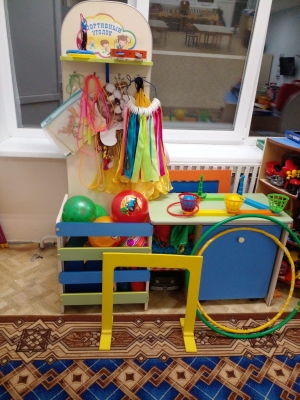 Три группы здоровьесберегающих технологий:
 
Технологии сохранения и стимулирования здоровья: стретчинг, ритмопластика, динамические паузы, подвижные и спортивные игры, релаксация, технологии эстетической направленности, гимнастика пальчиковая, гимнастика для глаз, гимнастика дыхательная, гимнастика бодрящая, гимнастика корригирующая, гимнастика ортопедическая.

Технологии обучения здоровому образу жизни: физкультурное занятие, проблемно-игровые (игротреннинги и игротерапия, коммуникативные игры, беседы из серии «Здоровье», самомассаж, точечный самомассаж, биологическая обратная связь (БОС).

Коррекционные технологии: арттерапия, технологии музыкального воздействия, сказкотерапия, технологии воздействия цветом, технологии коррекции поведения, психогимнастика, фонетическая и логопедическая ритмика.
Формы организации двигательного режима.
Технологии  сохранения и стимулирования здоровья
Гимнастика для глаз
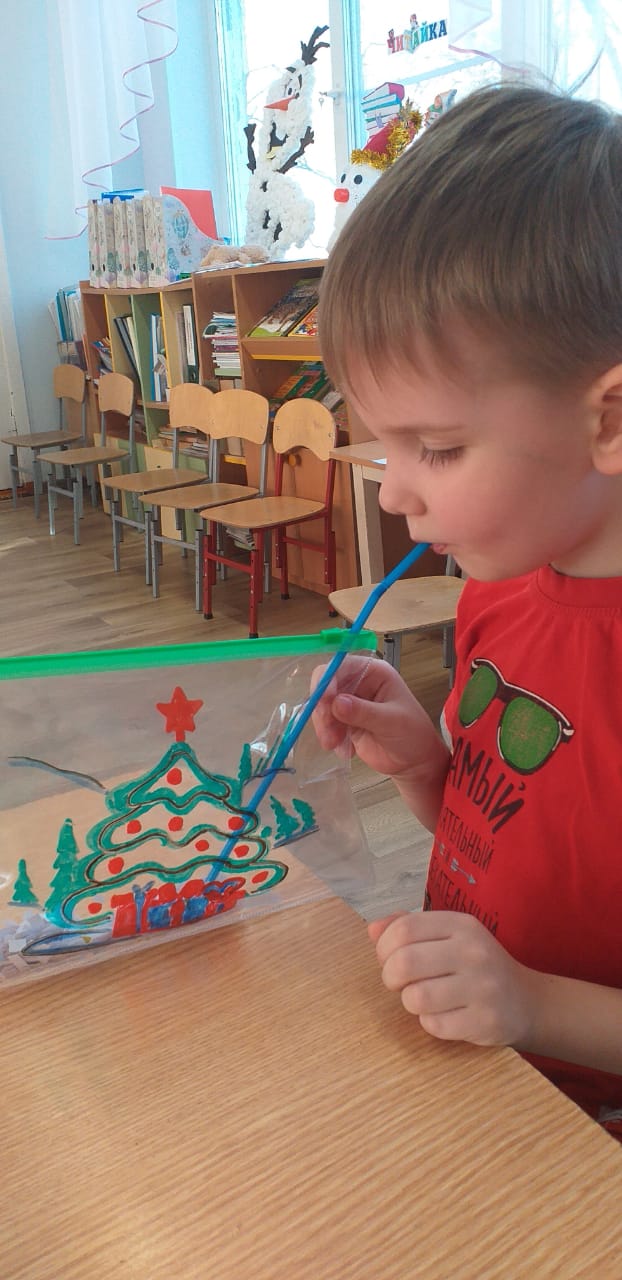 Динамические паузы
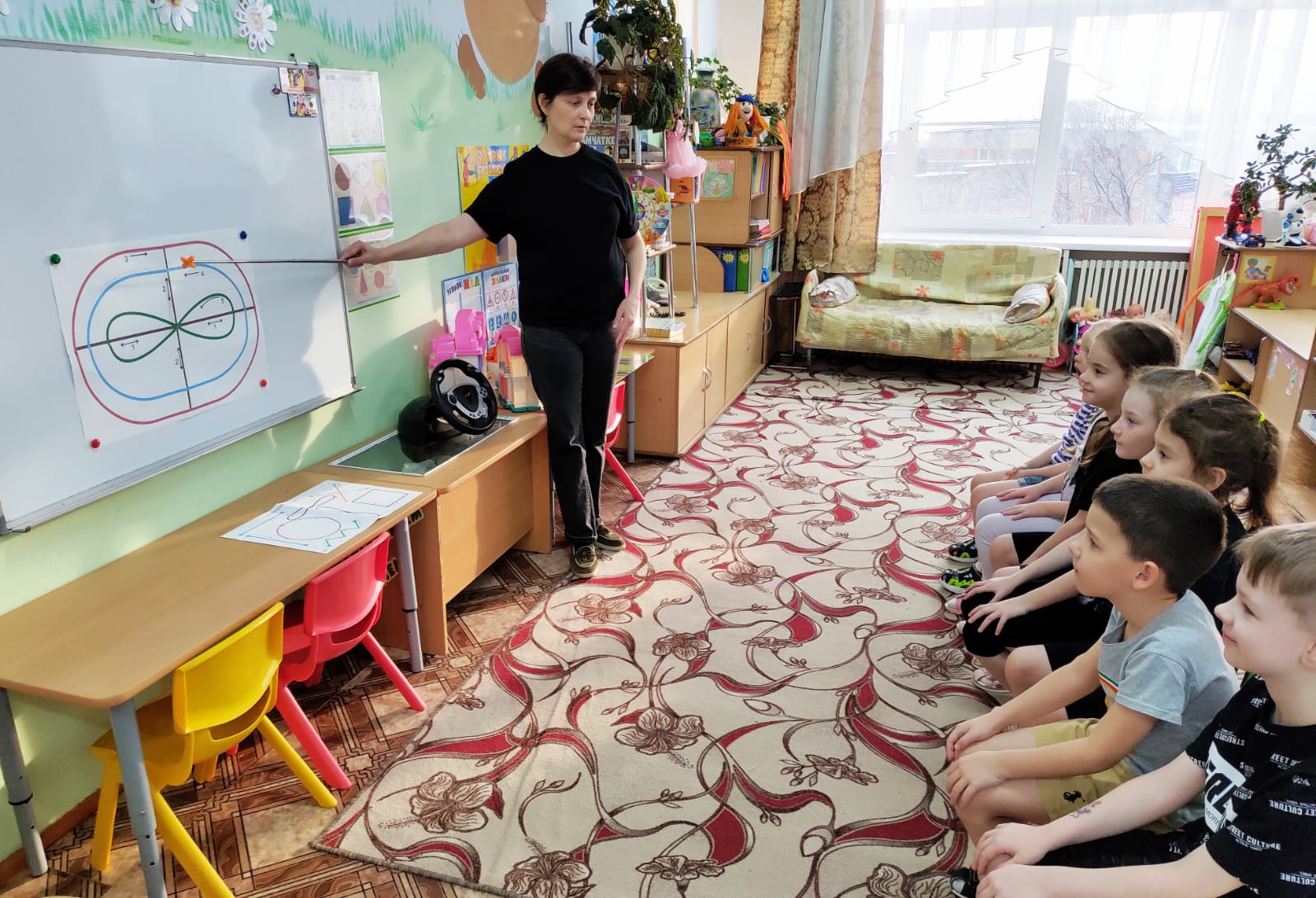 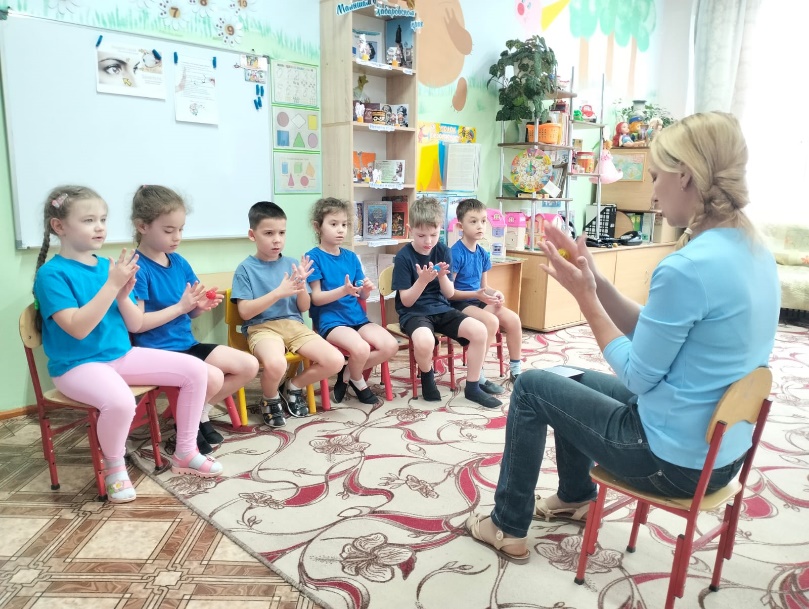 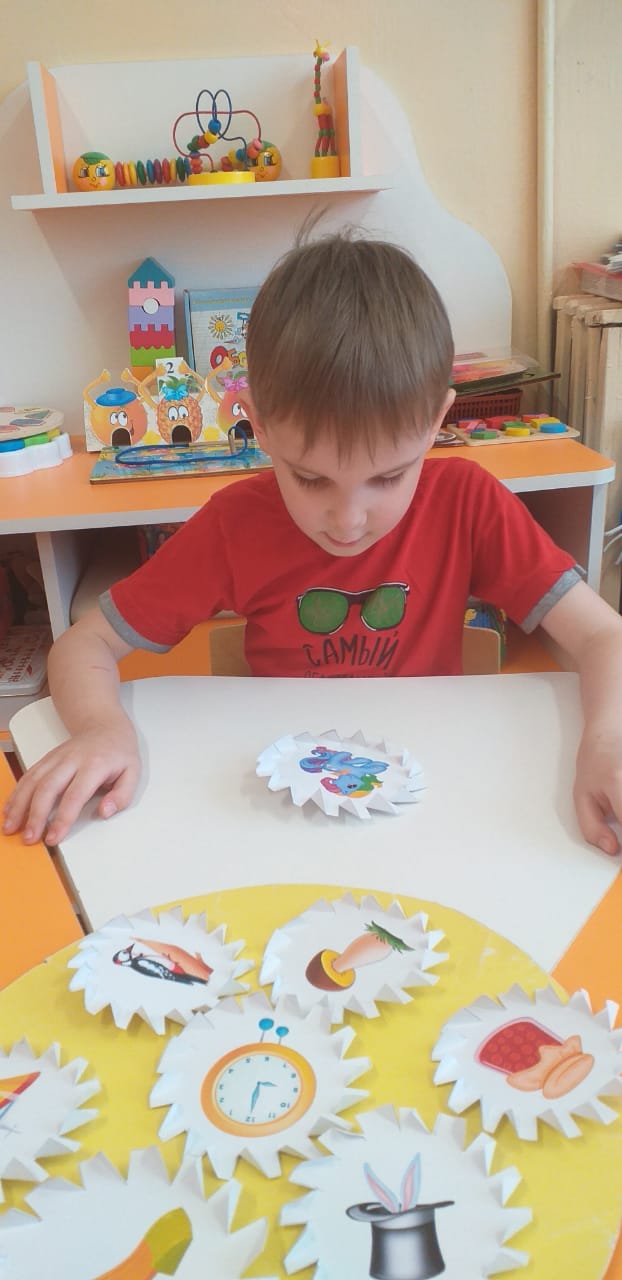 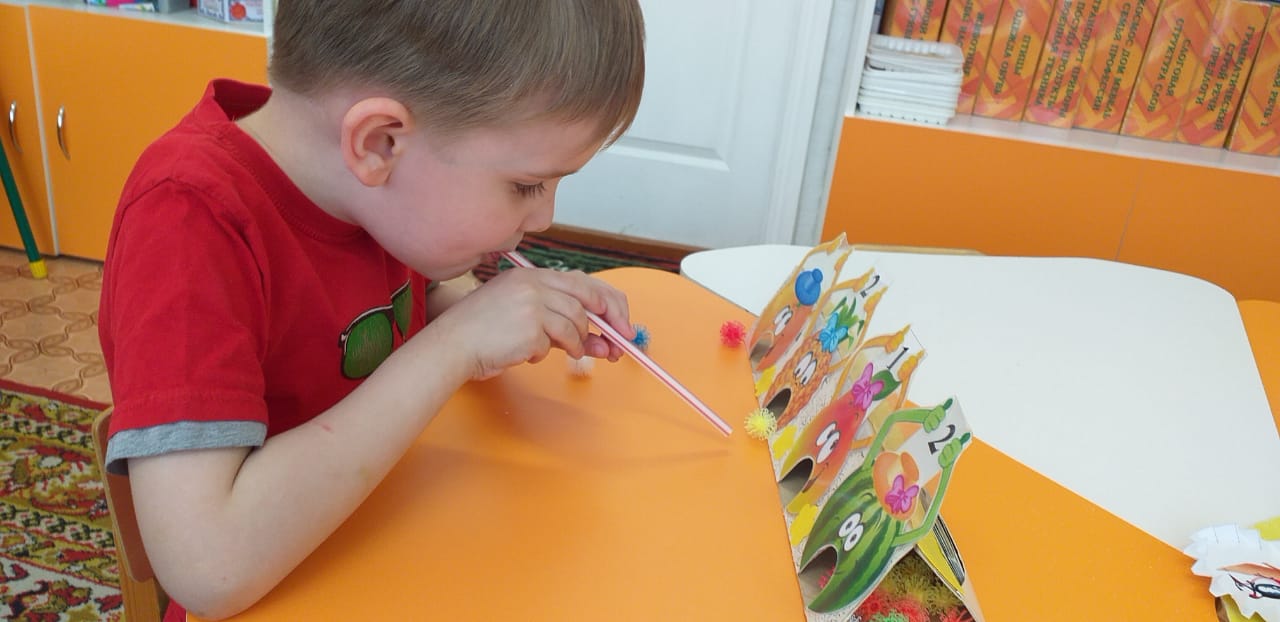 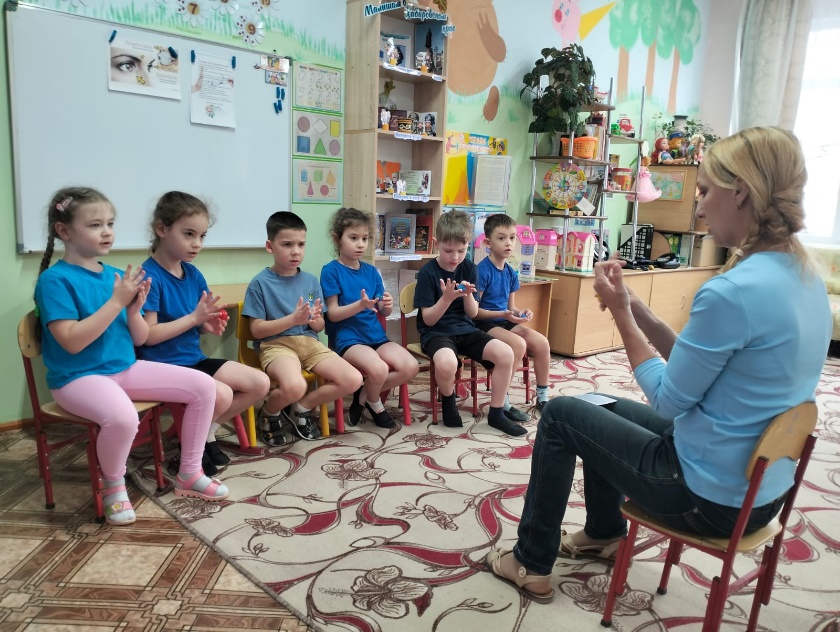 Дыхательные, пальчиковые гимнастики
Технологии  сохранения и стимулирования здоровья
Подвижные игры
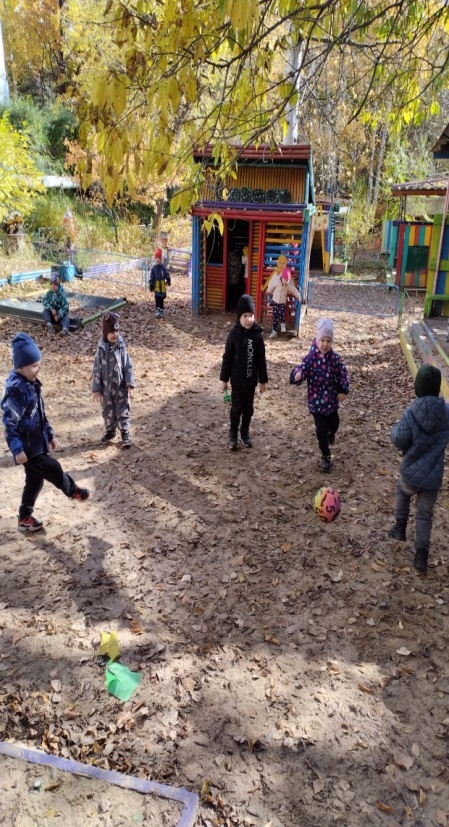 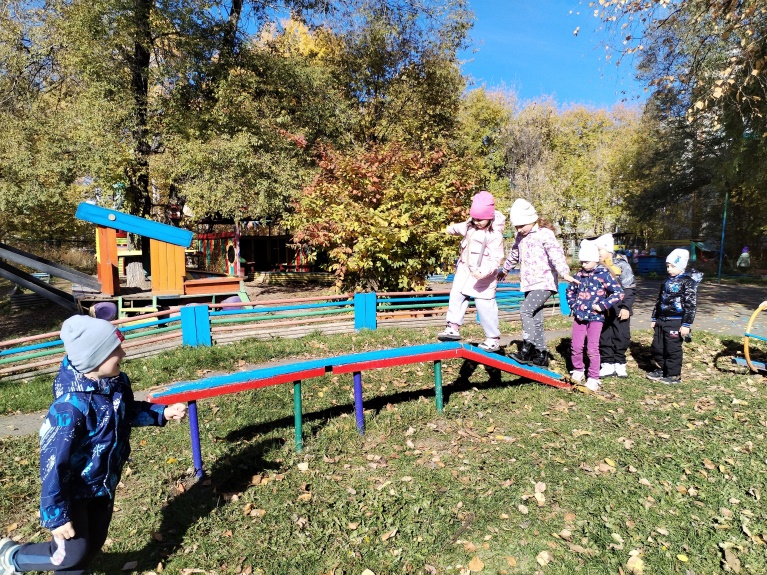 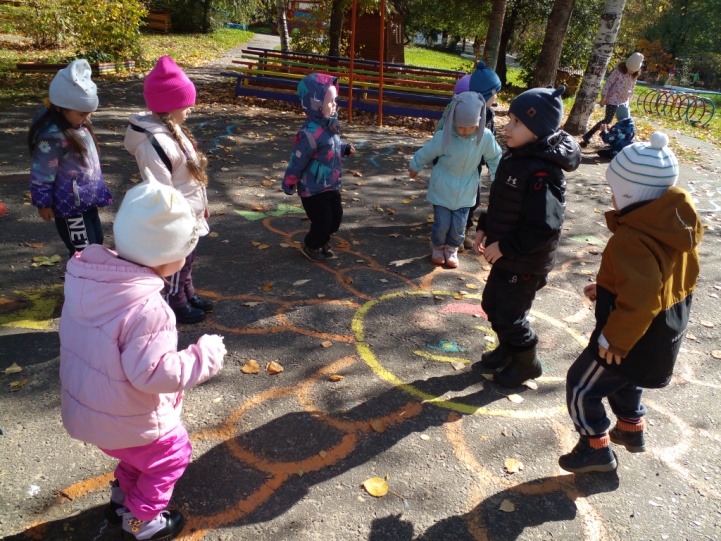 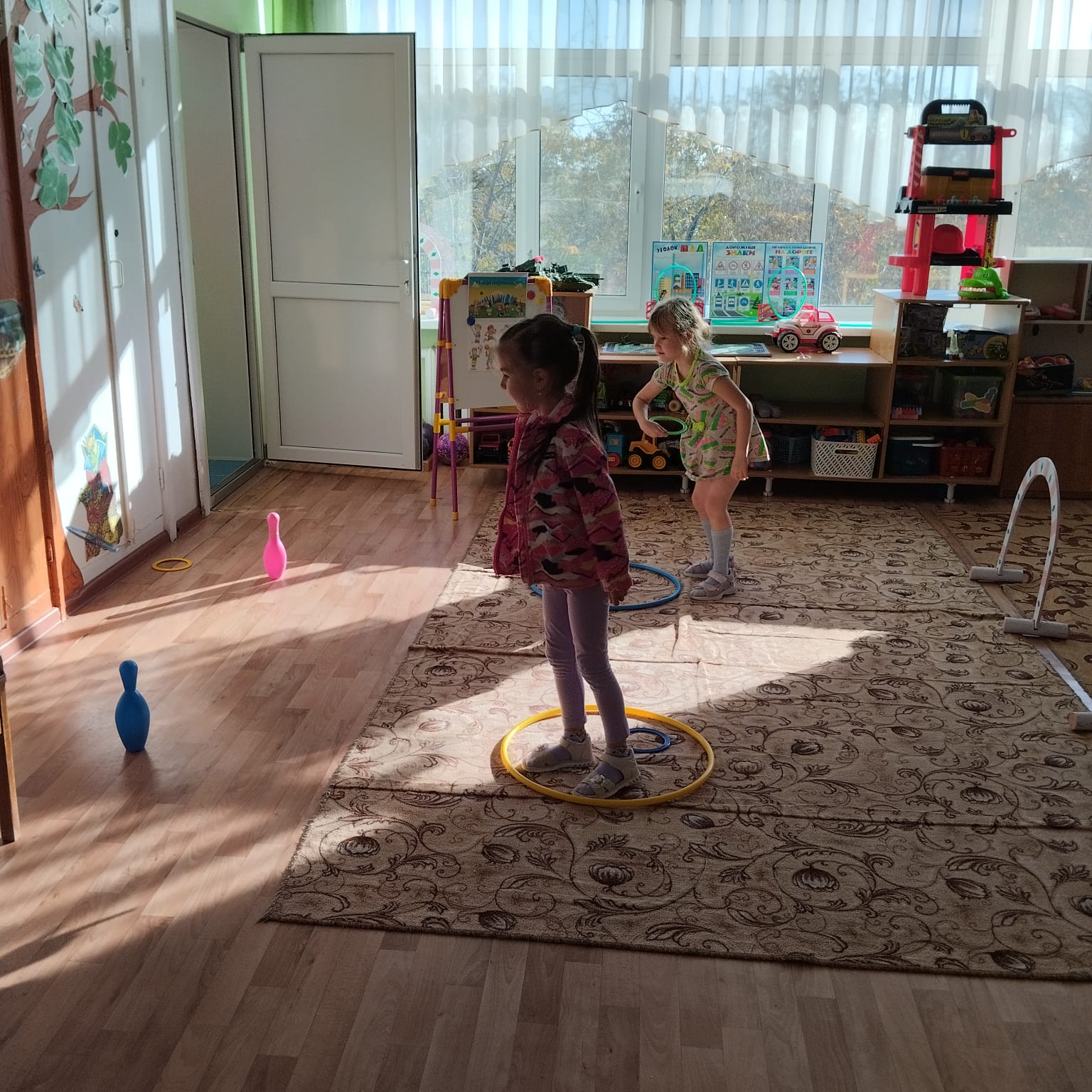 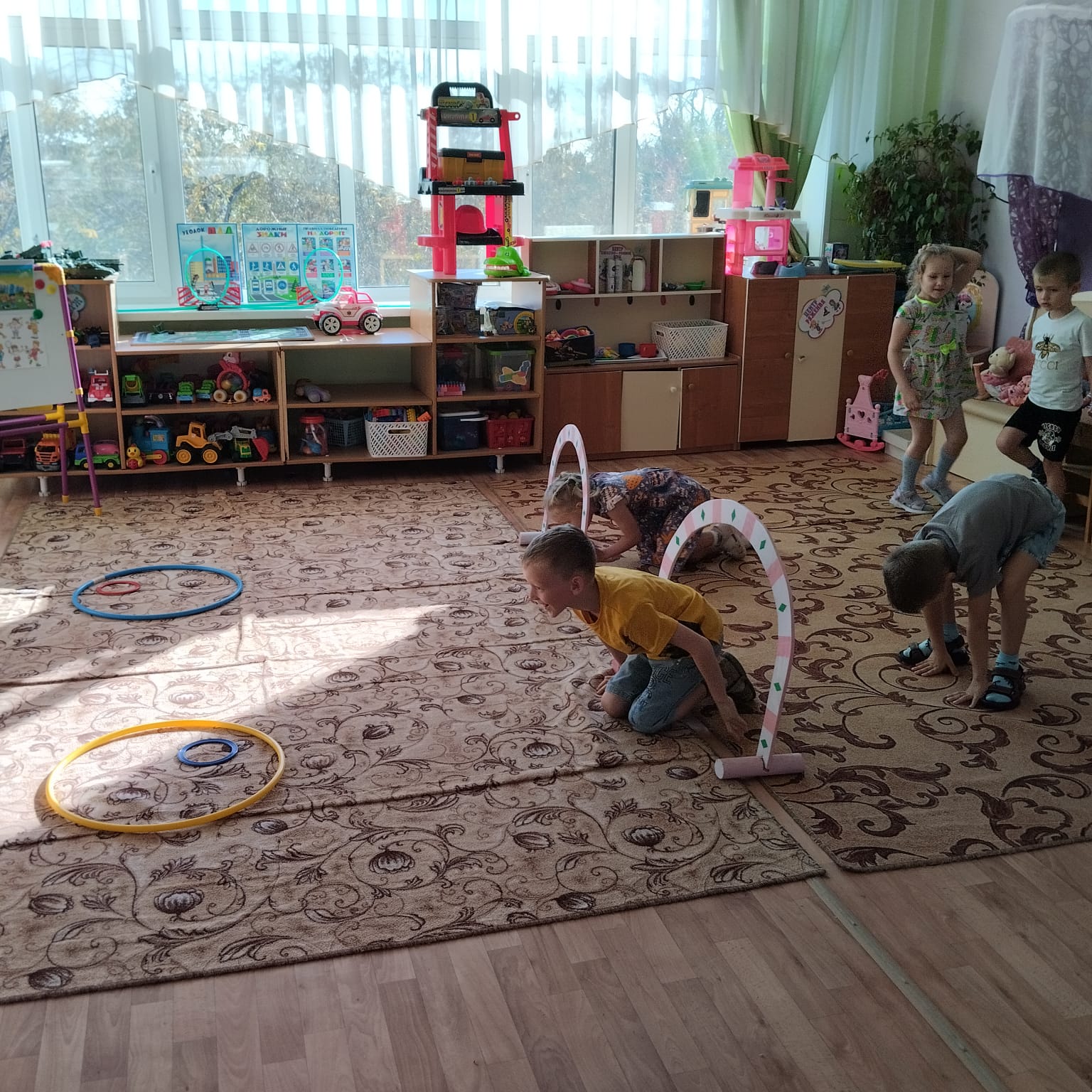 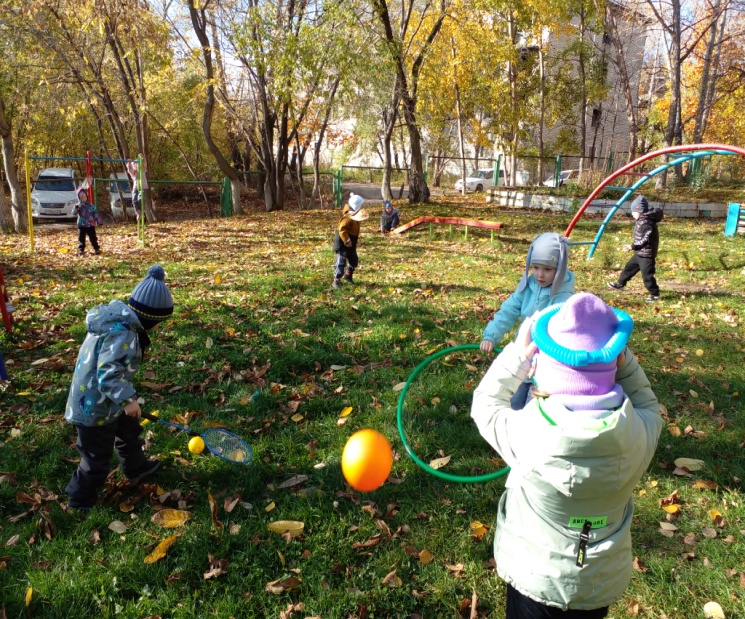 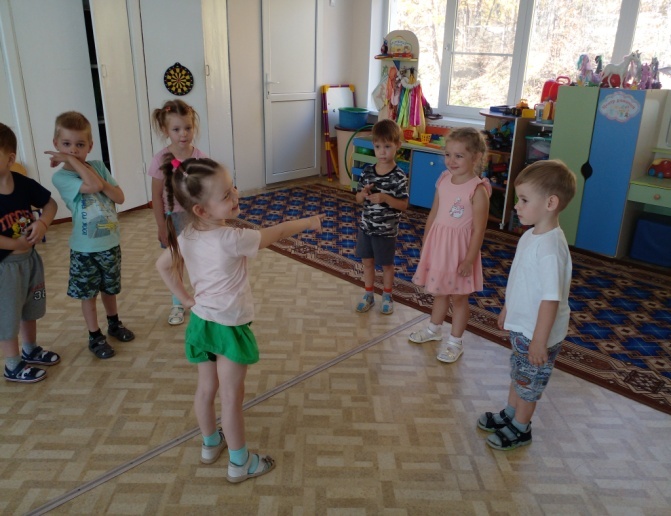 Технологии  сохранения и стимулирования здоровья
«Дорожка здоровья»
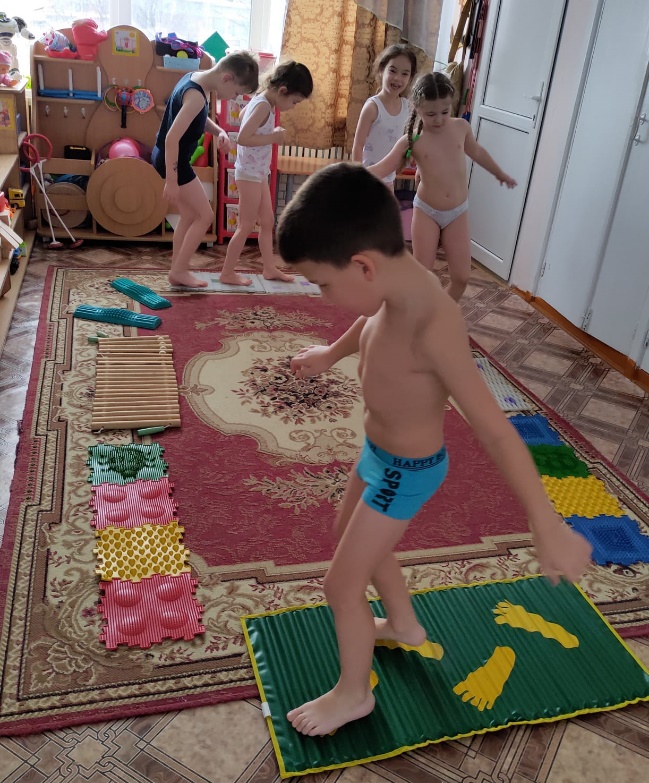 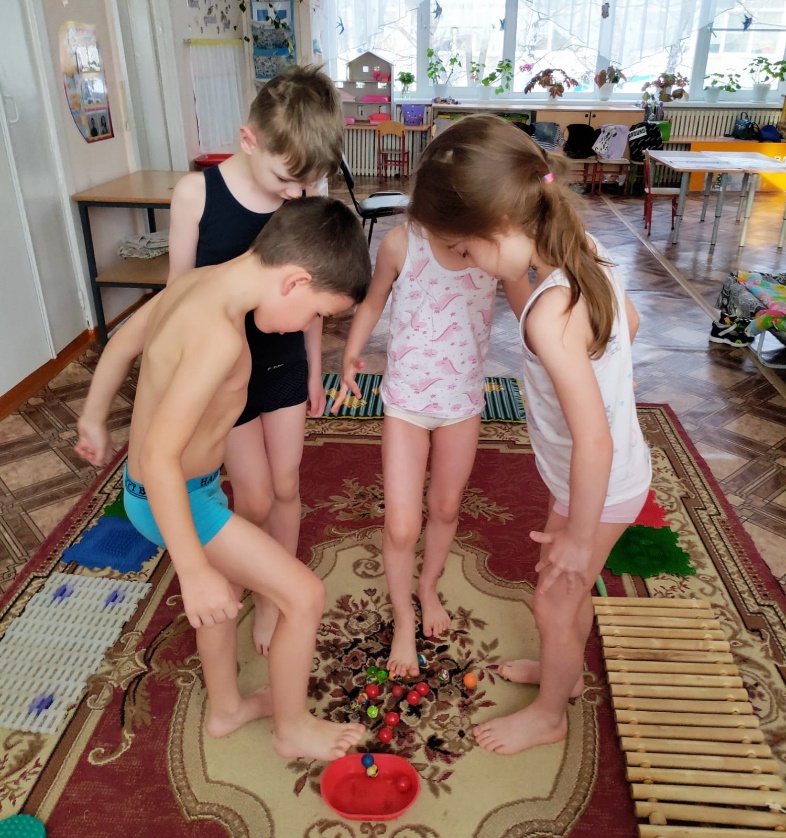 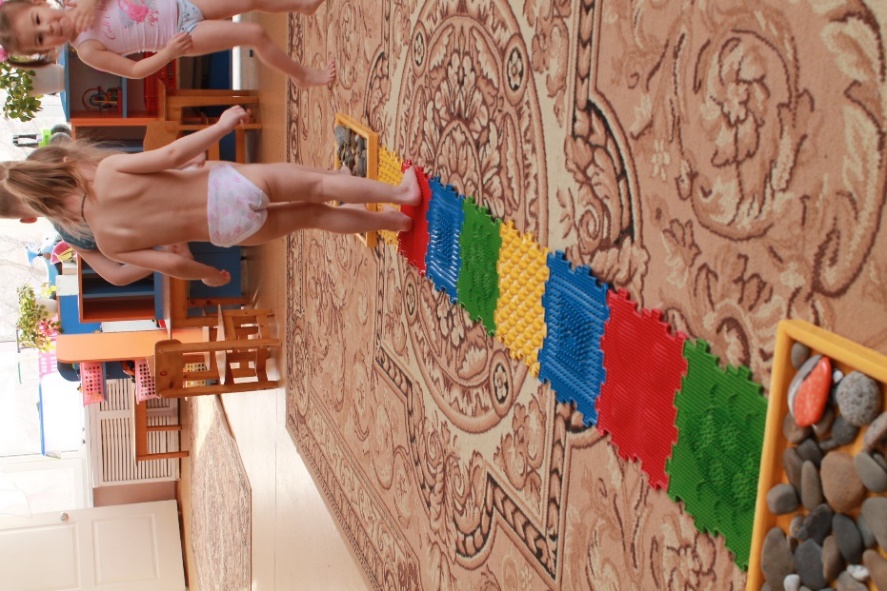 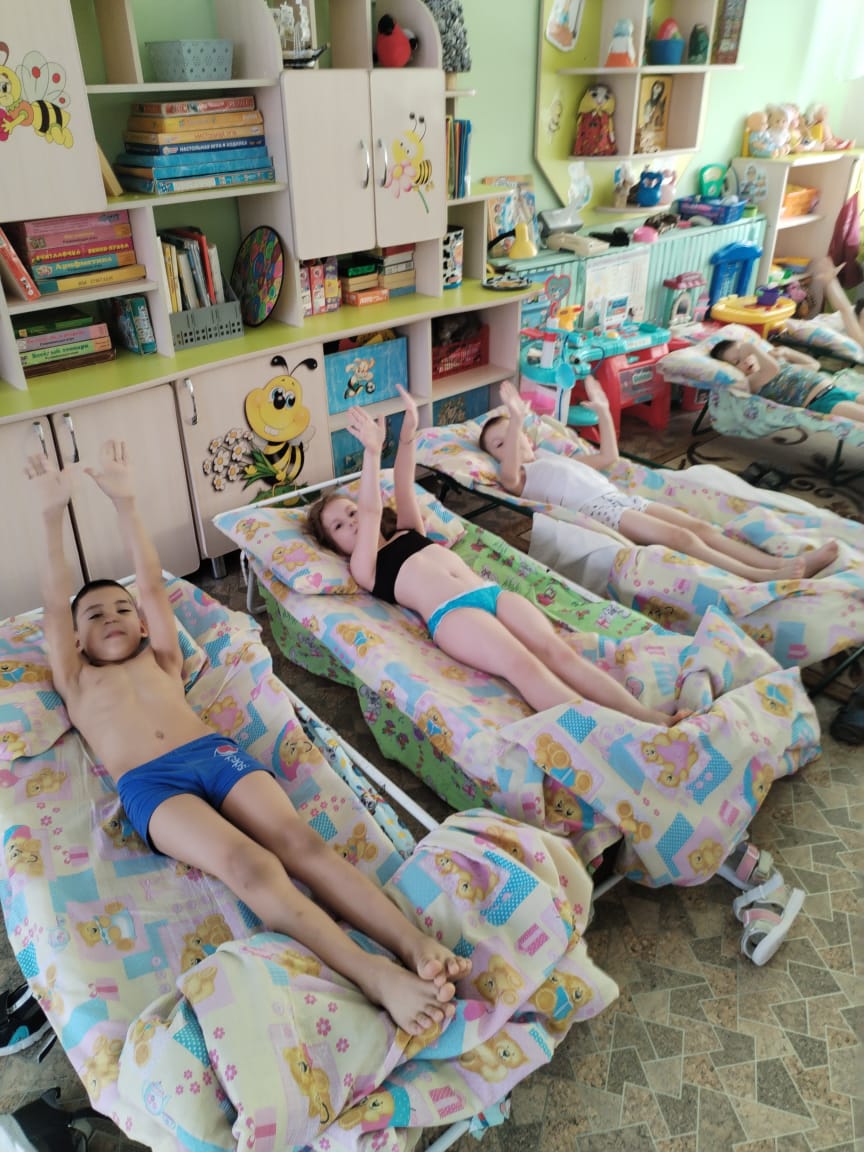 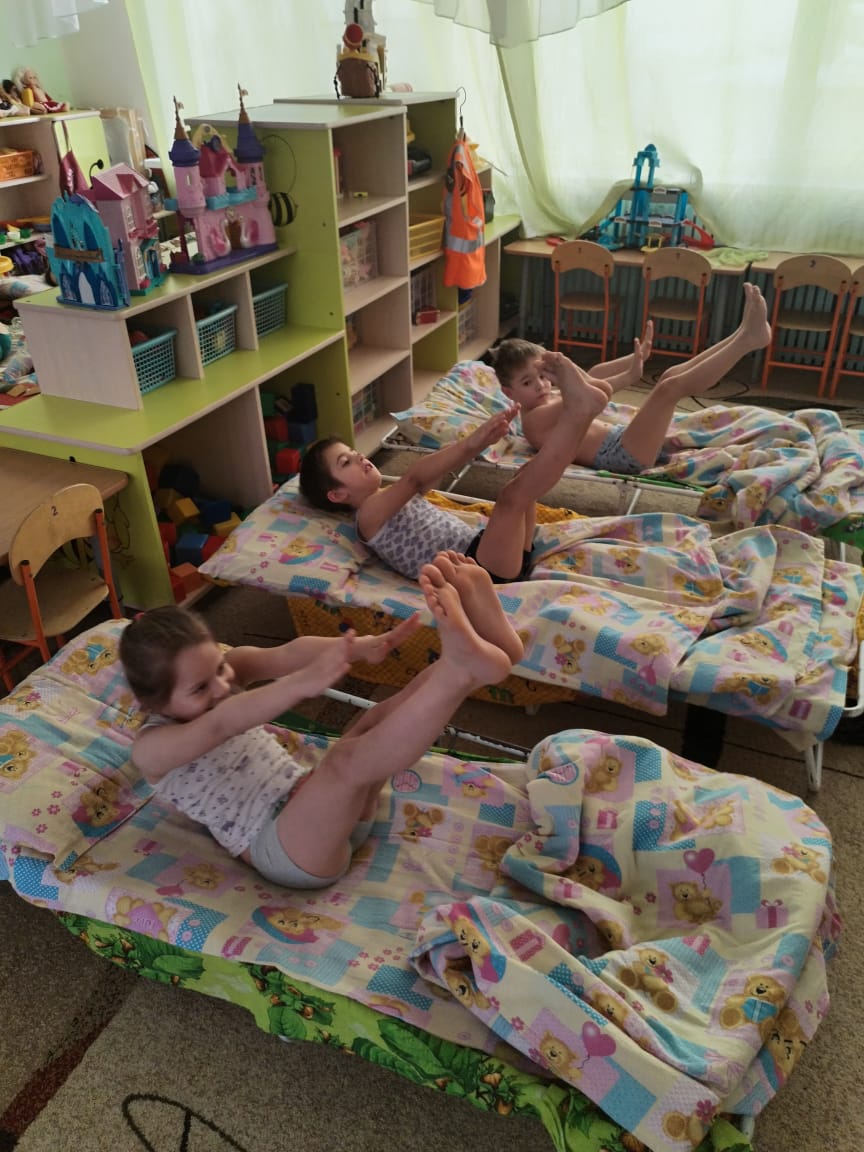 «Бодрящая гимнастика»
Технологии  сохранения и стимулирования здоровья
Фитбол-гимнастика
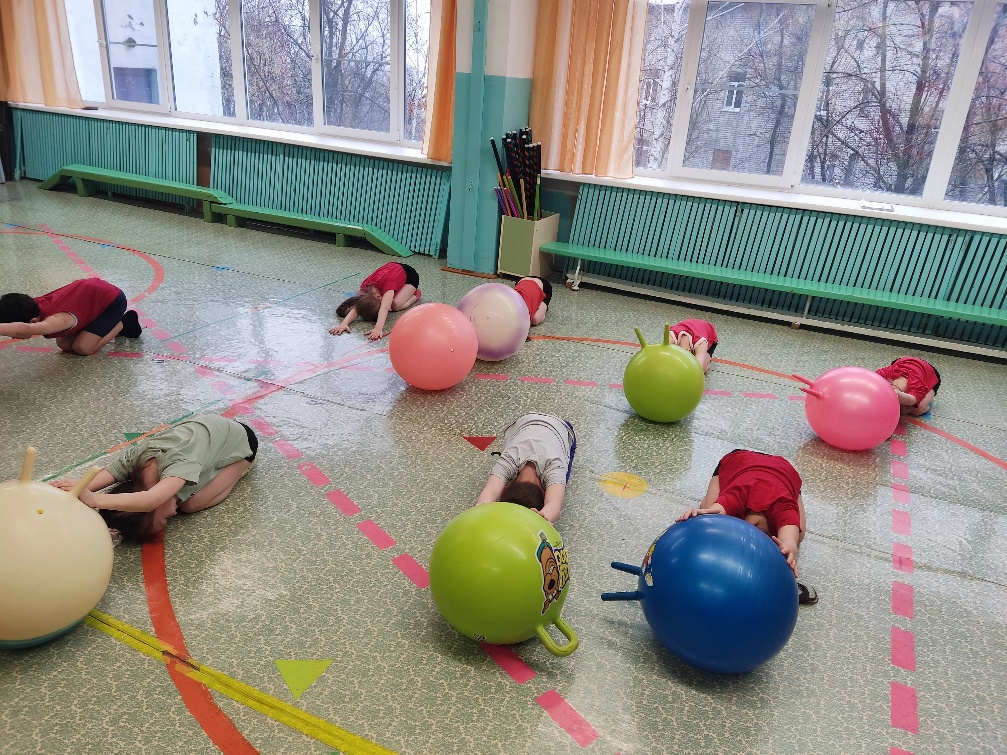 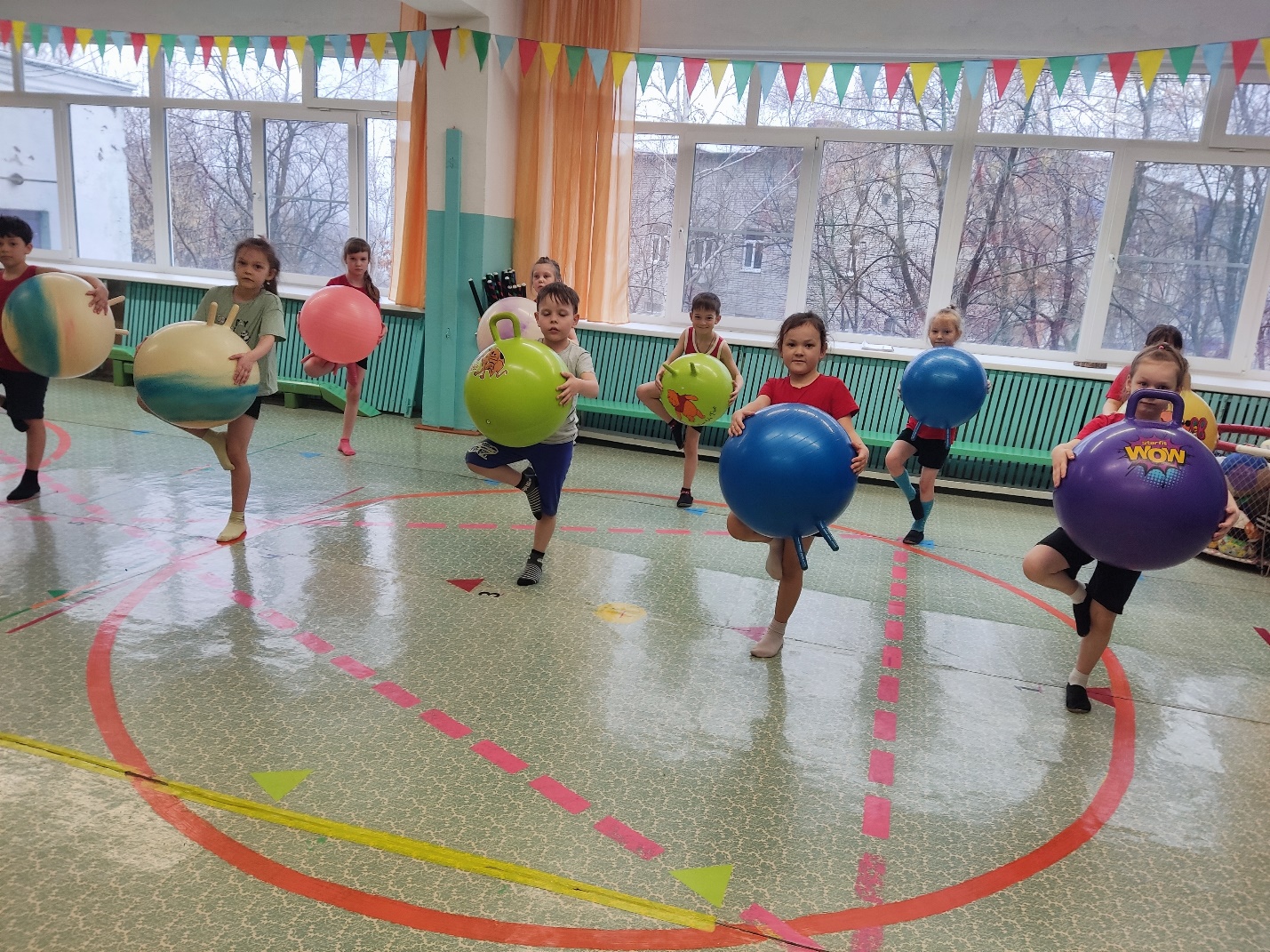 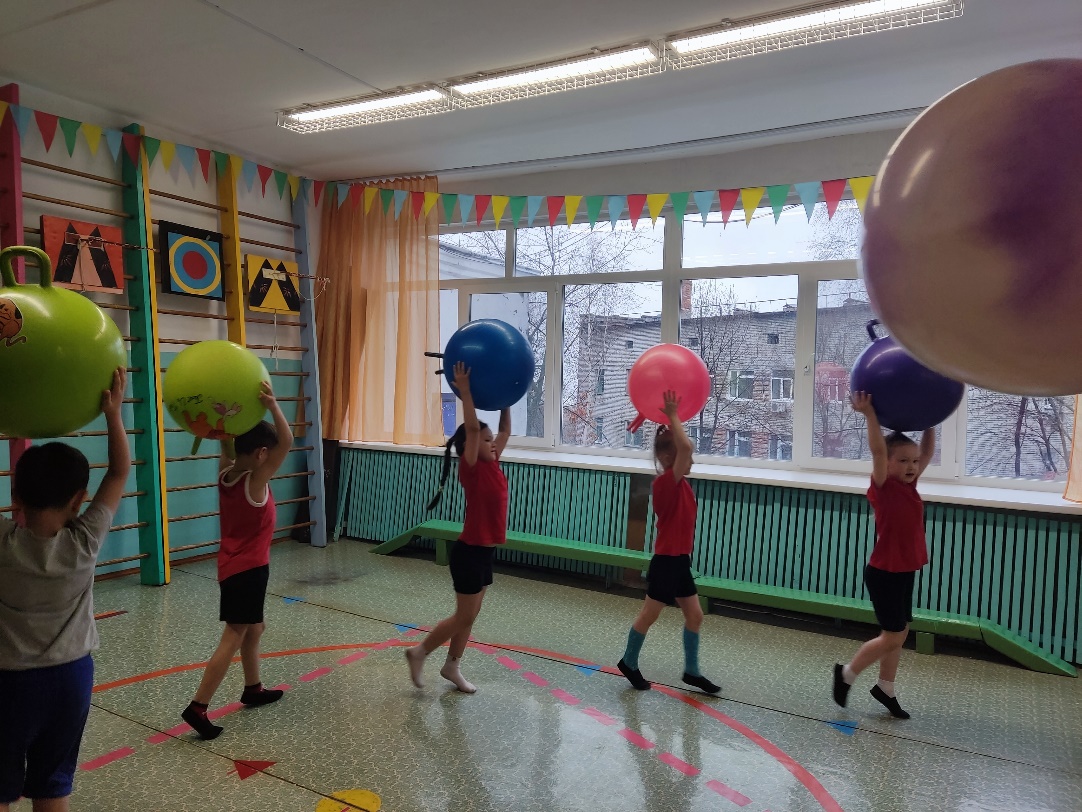 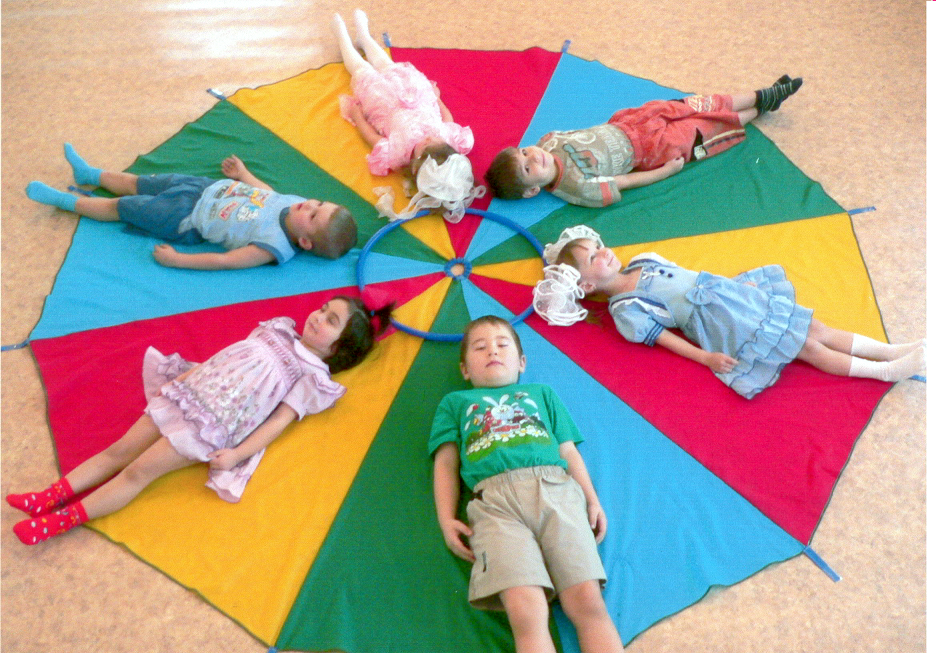 Релаксация
Самомассаж
Технологии обучения здоровому образу жизни
Утренняя гимнастика
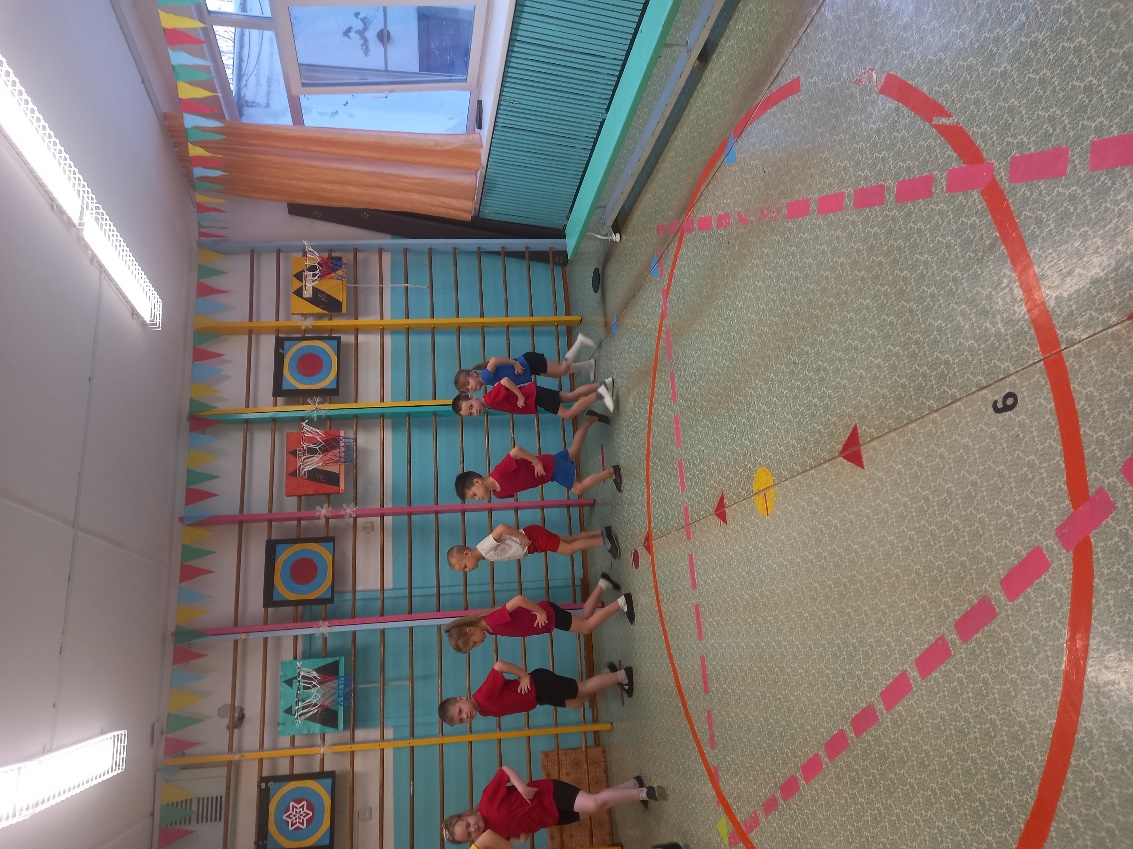 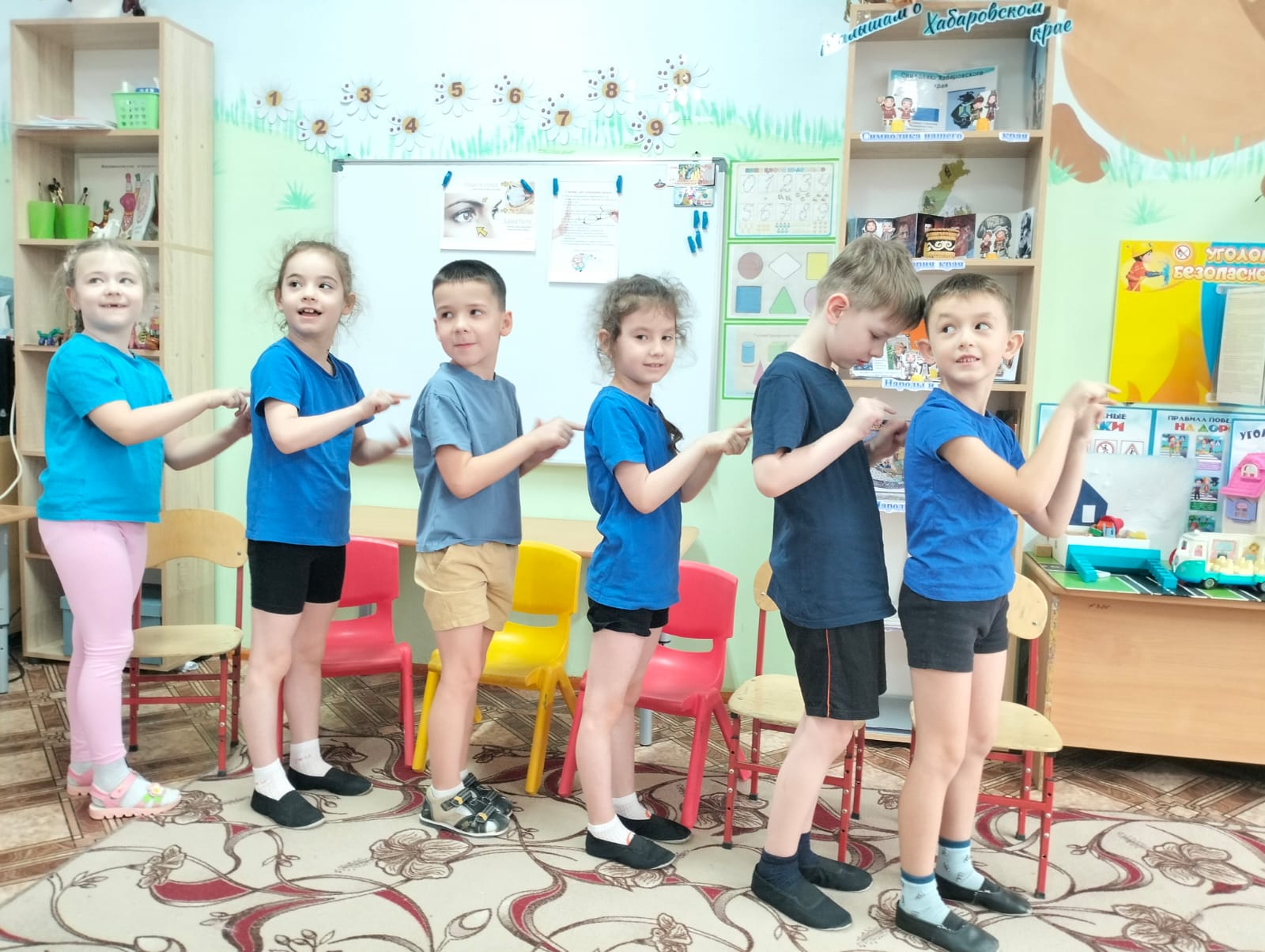 Оздоровительный бег
НОД по физическому развитию
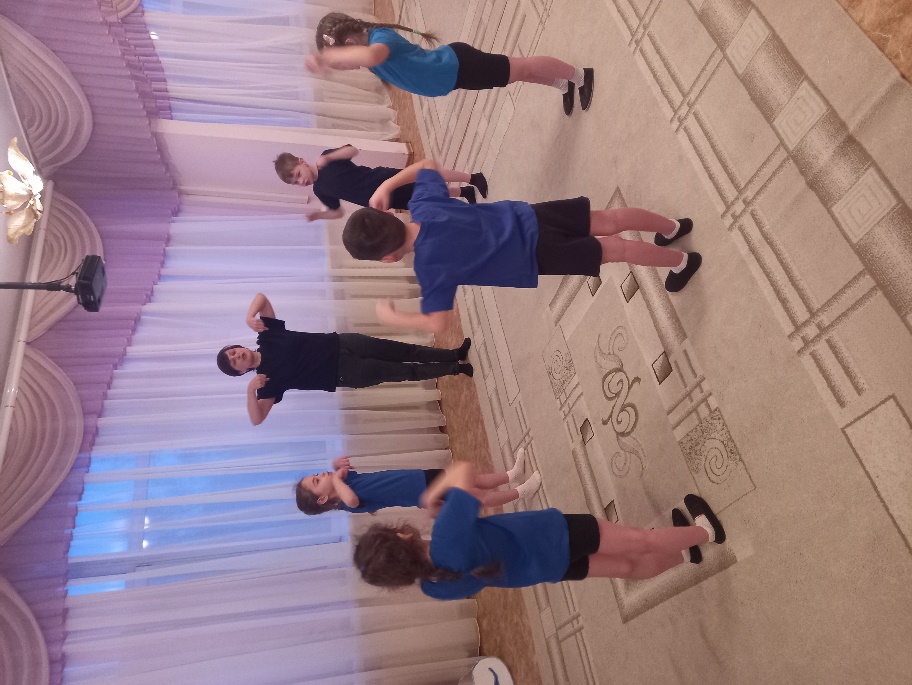 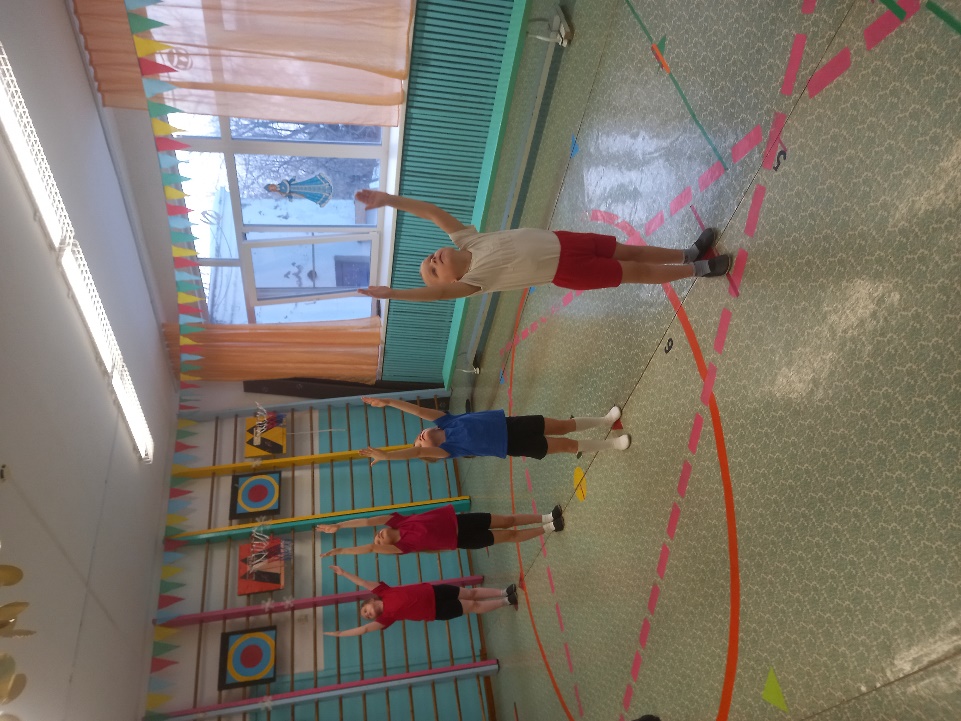 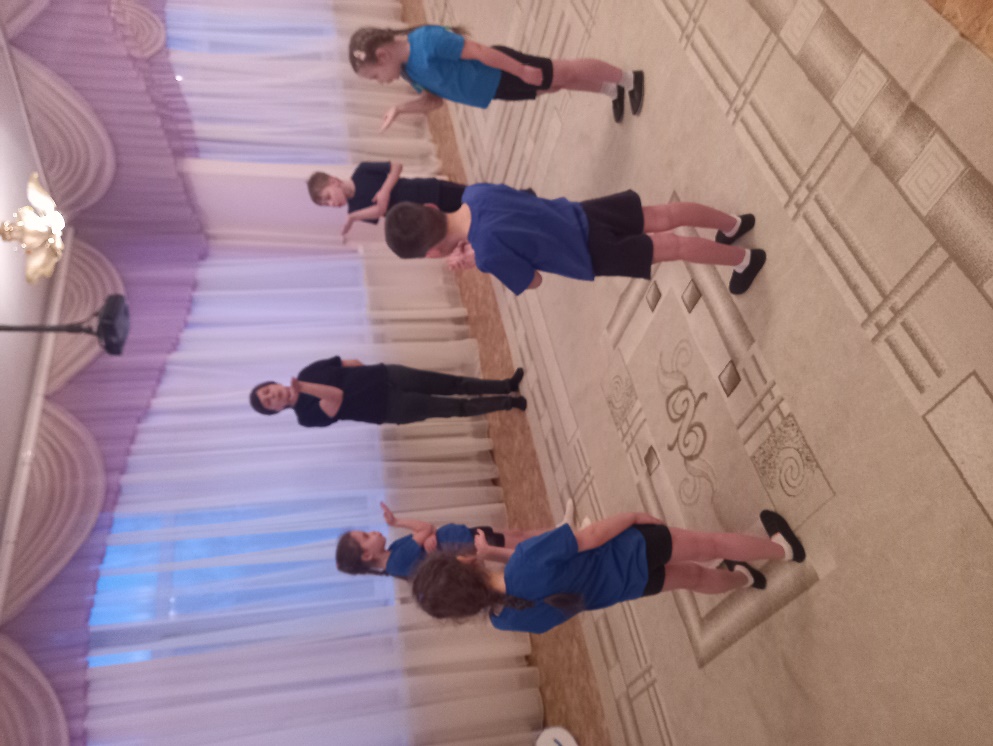 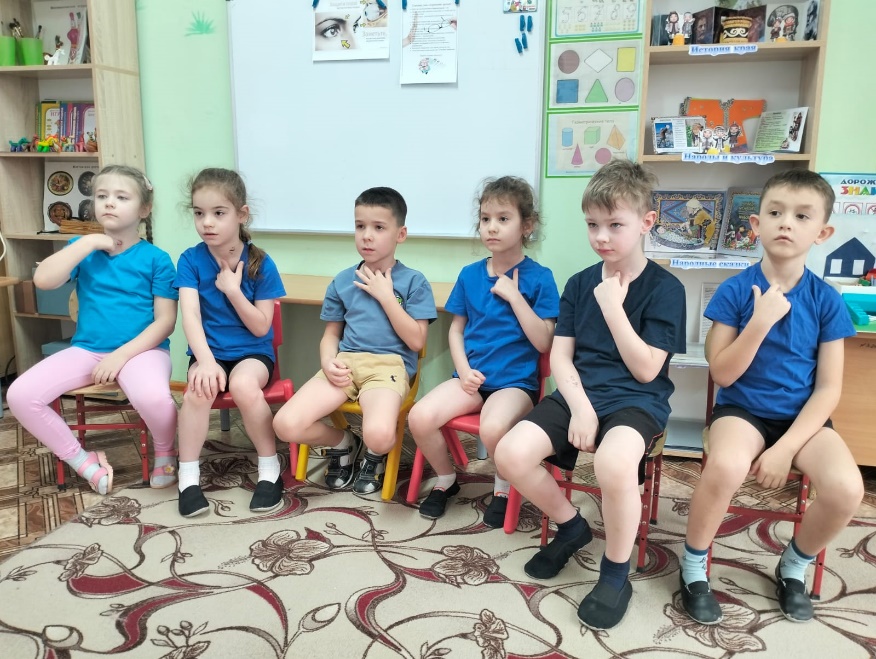 Игровые занятия «Минутки здоровья»
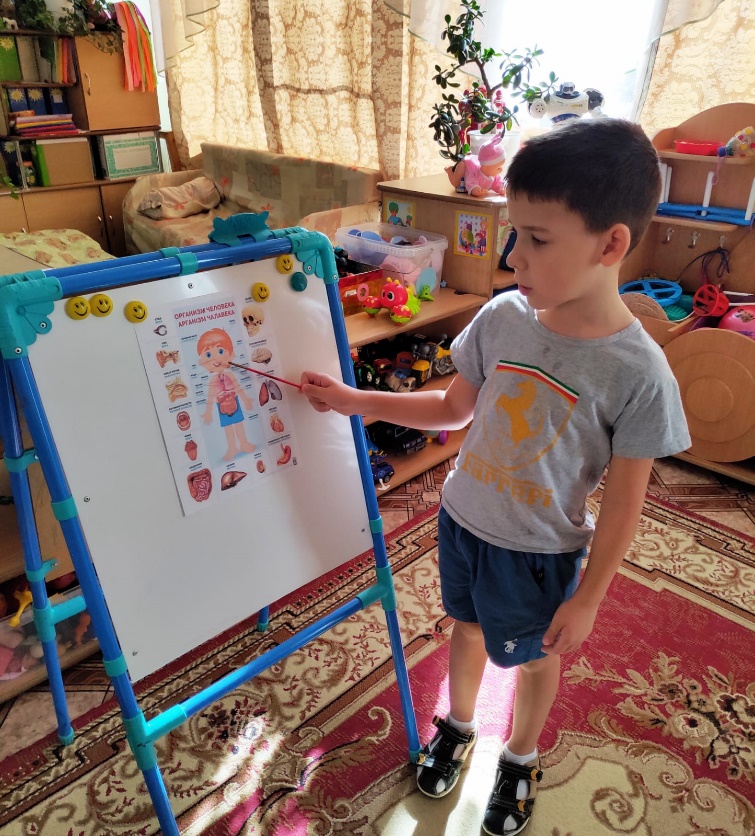 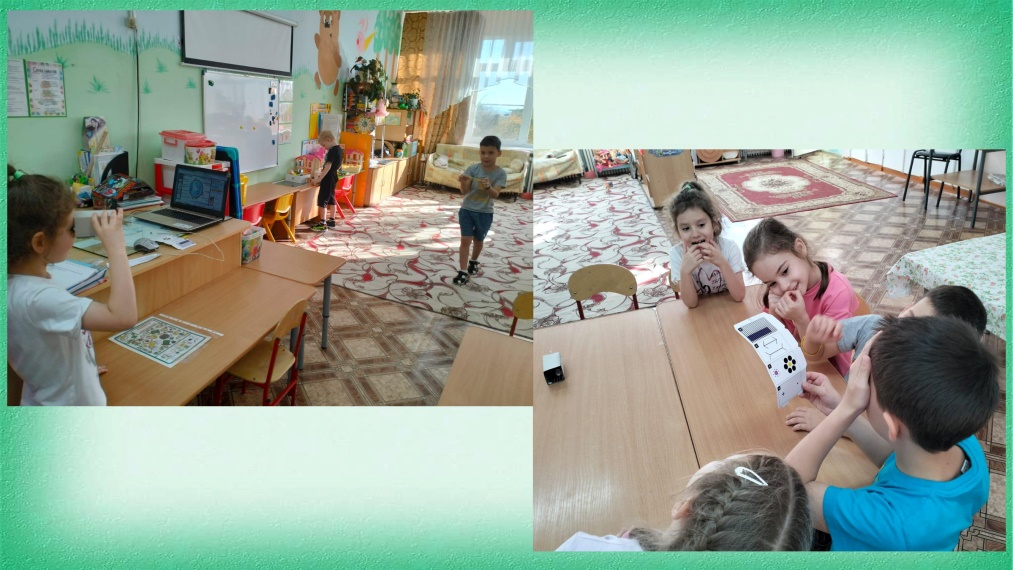 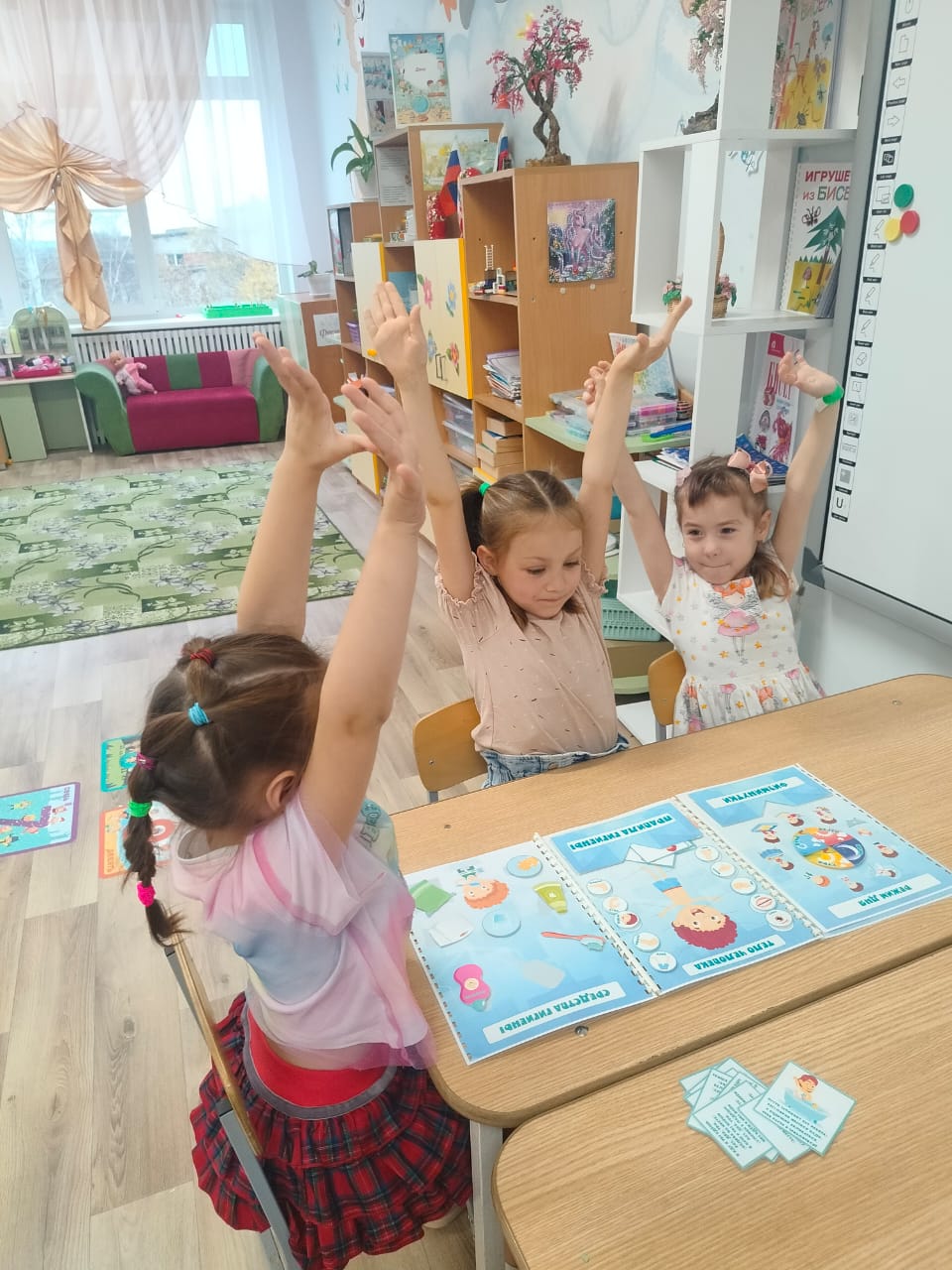 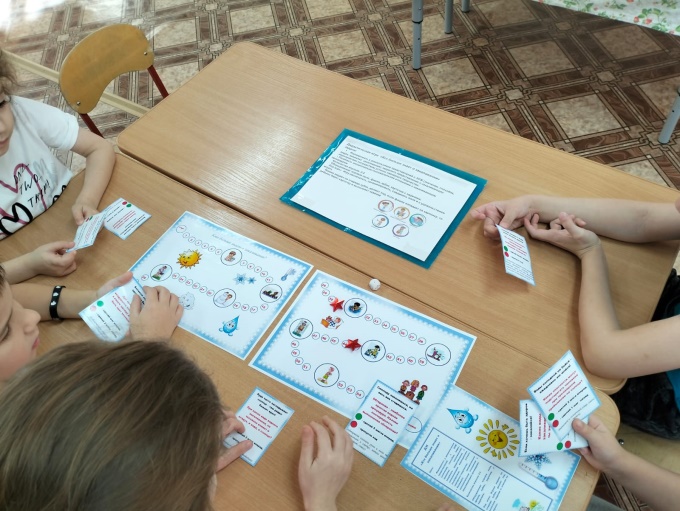 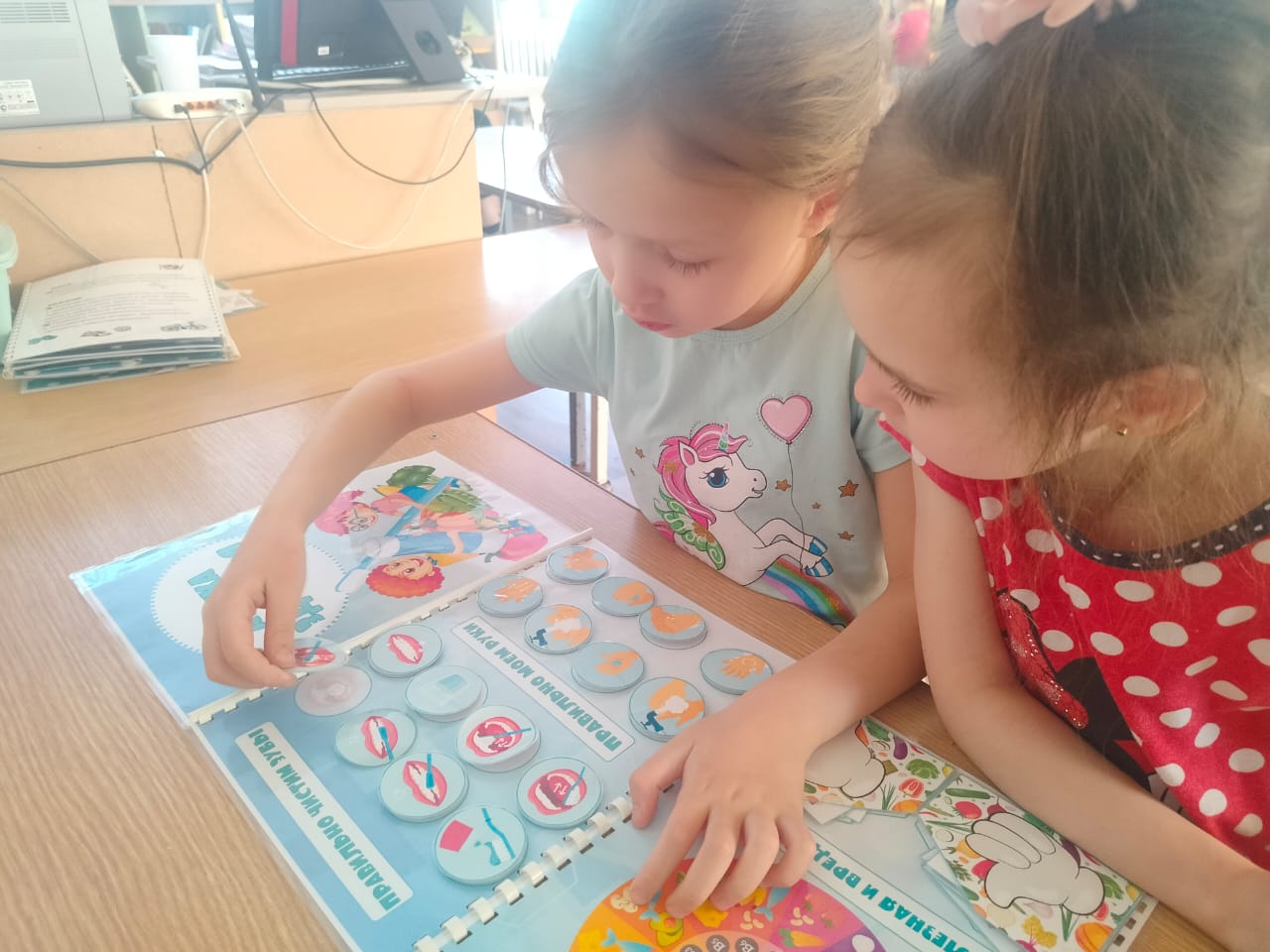 «Формирование привычки самообслуживания – уход за зубами у детей 4-6 лет»
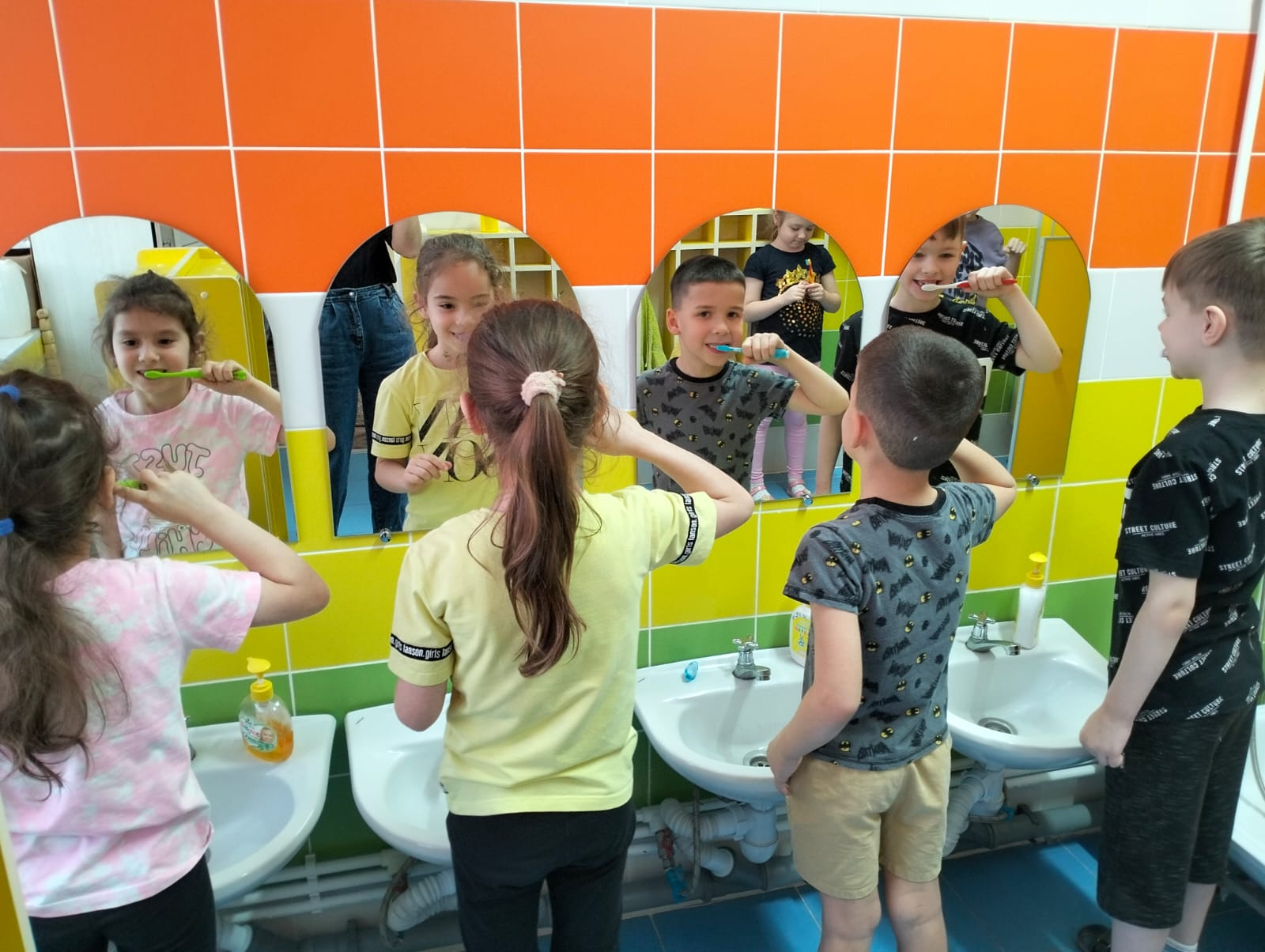 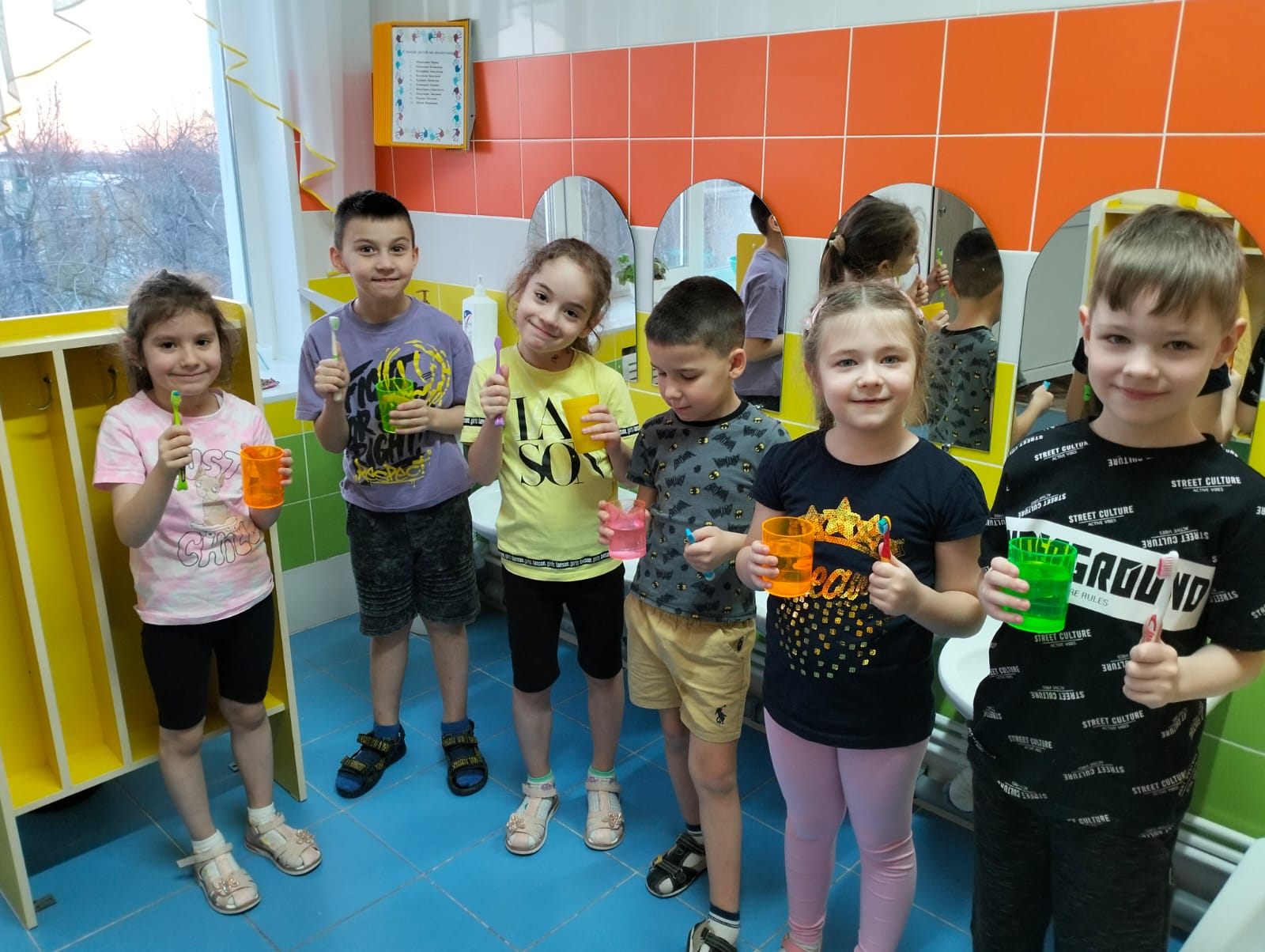 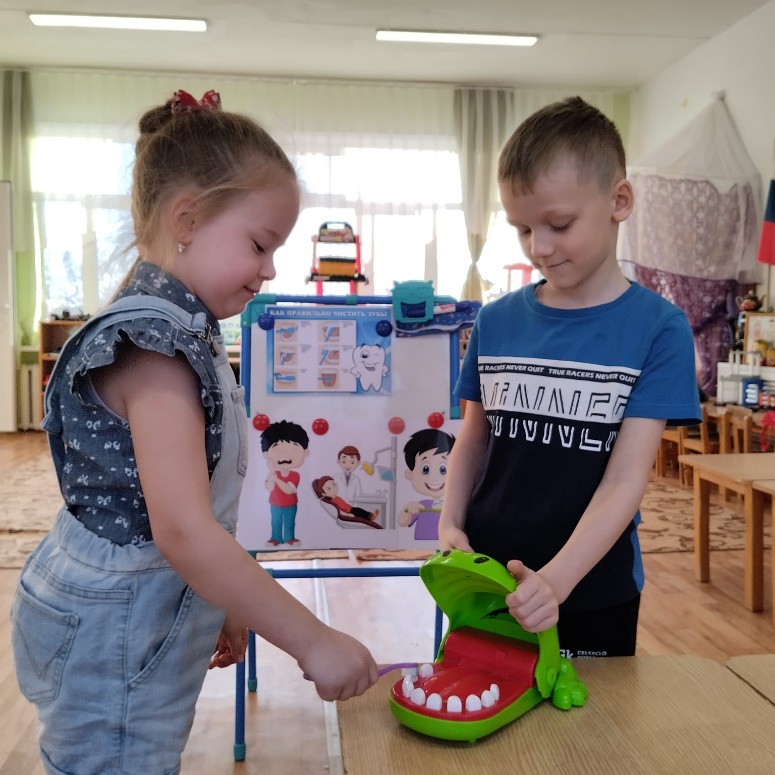 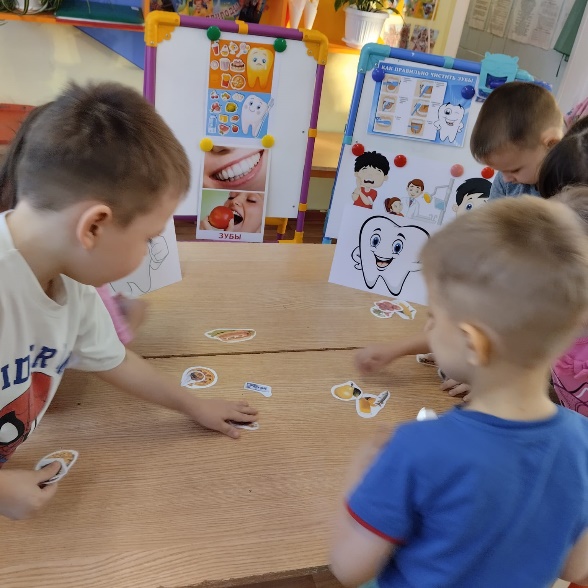 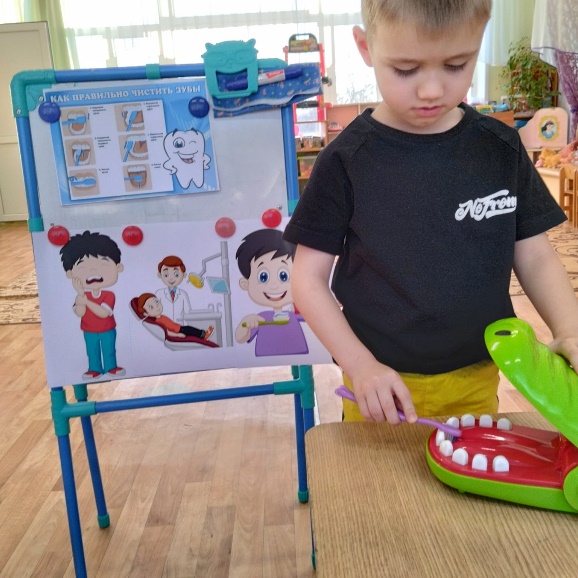 Коррекционные технологии
Цвето-терапия
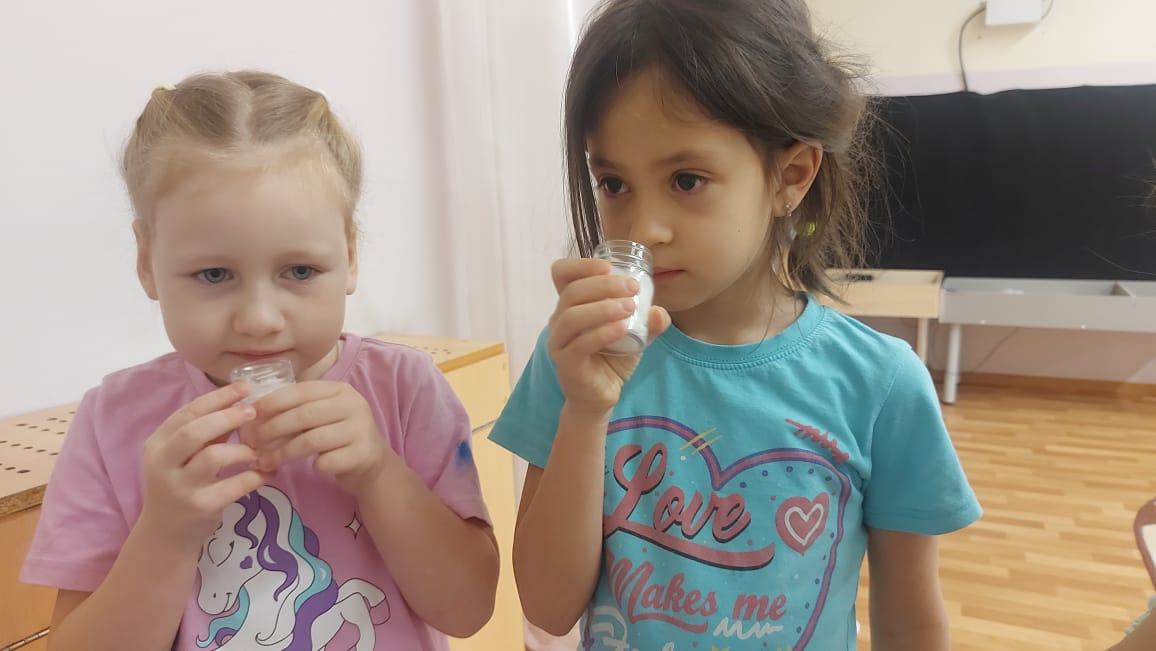 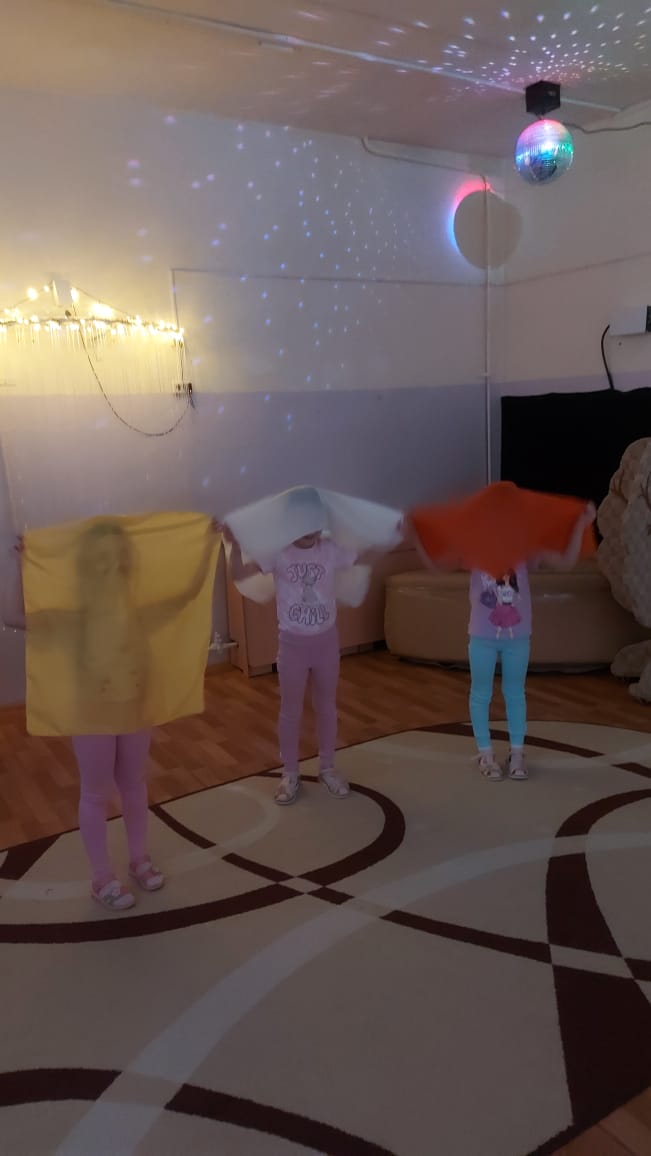 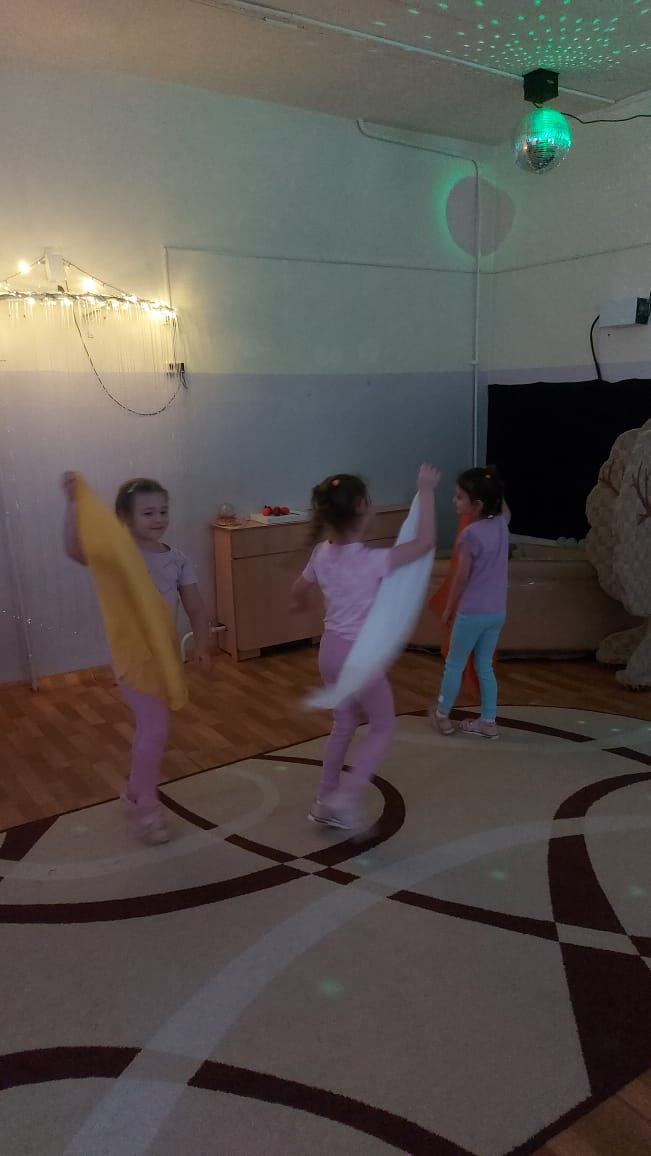 Музыко-терапия
Аква-терапия
Свето-терапия
Аромо-терапия
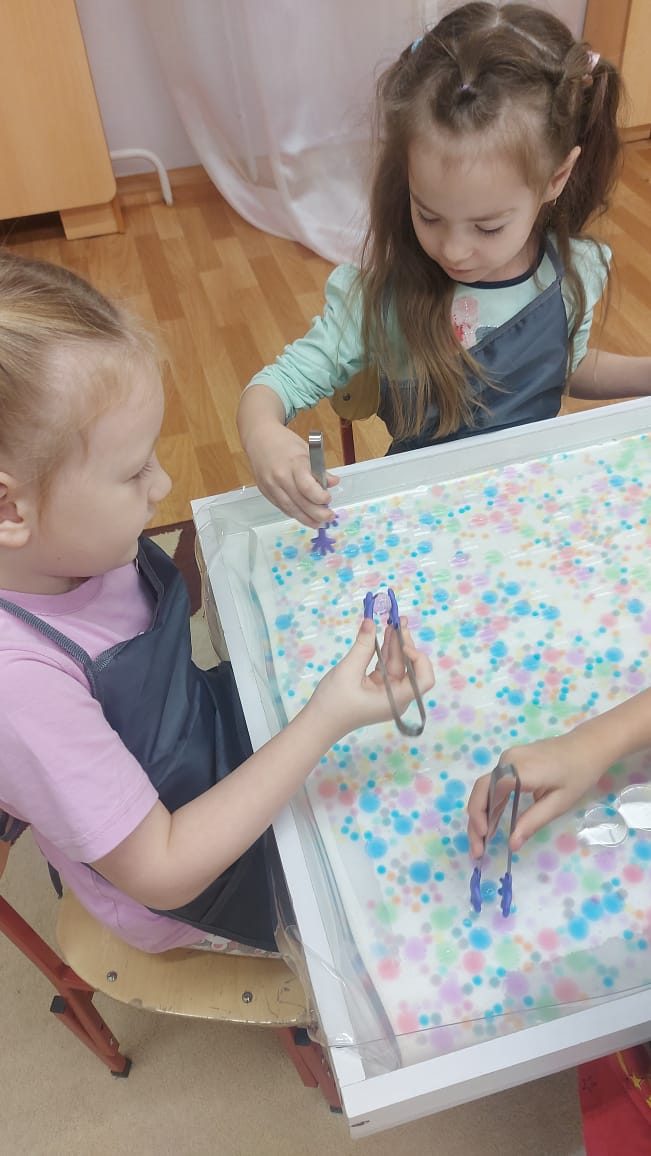 Арт-терапия
Сказкотерапия
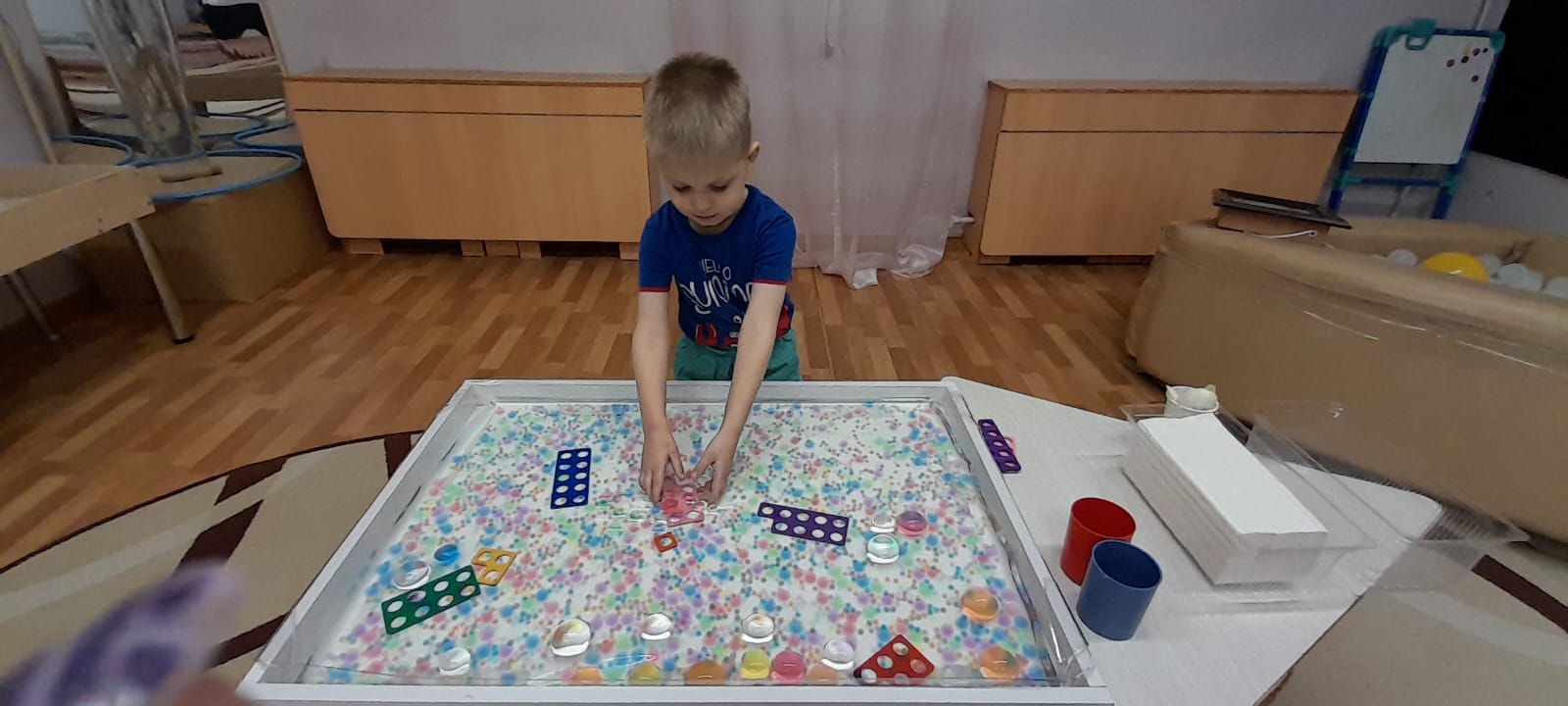 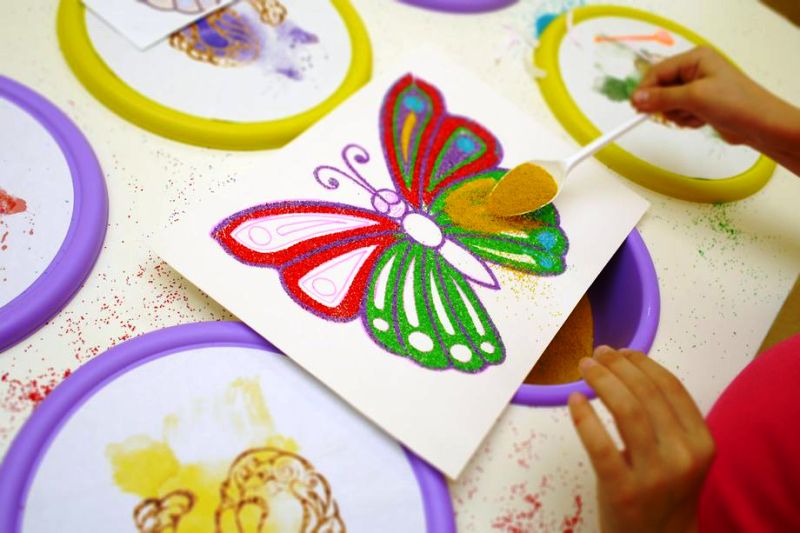 Взаимодействие с семьями воспитанников
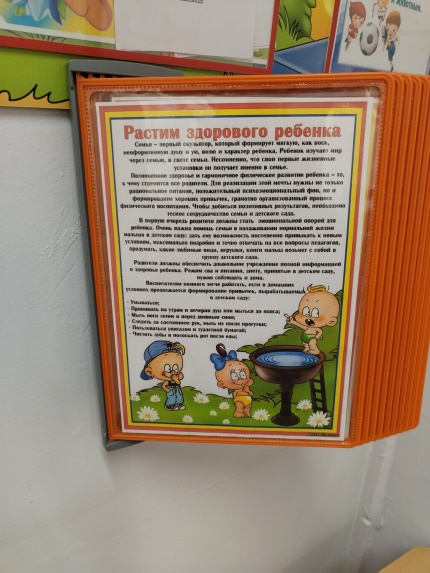 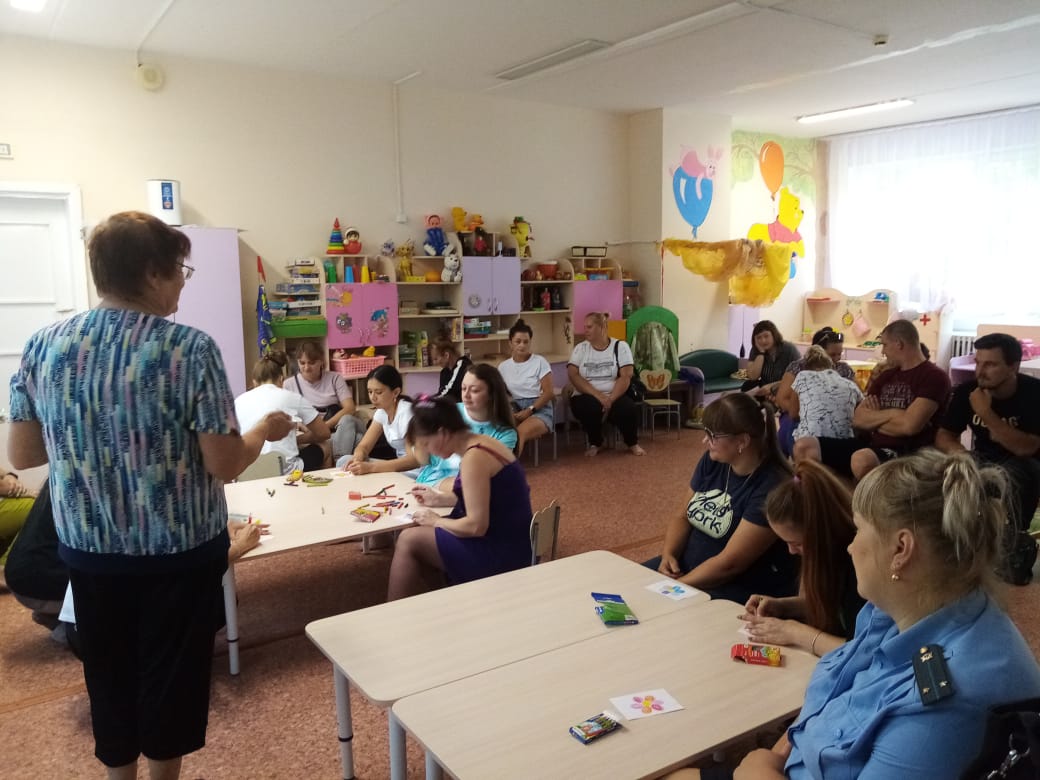 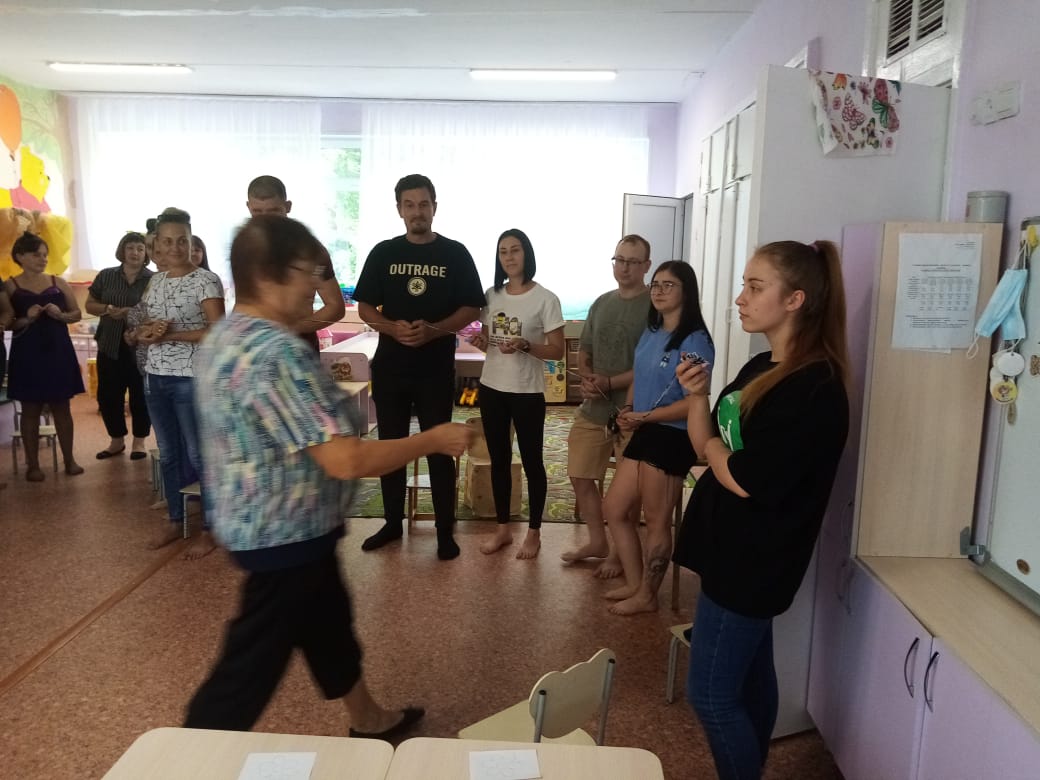 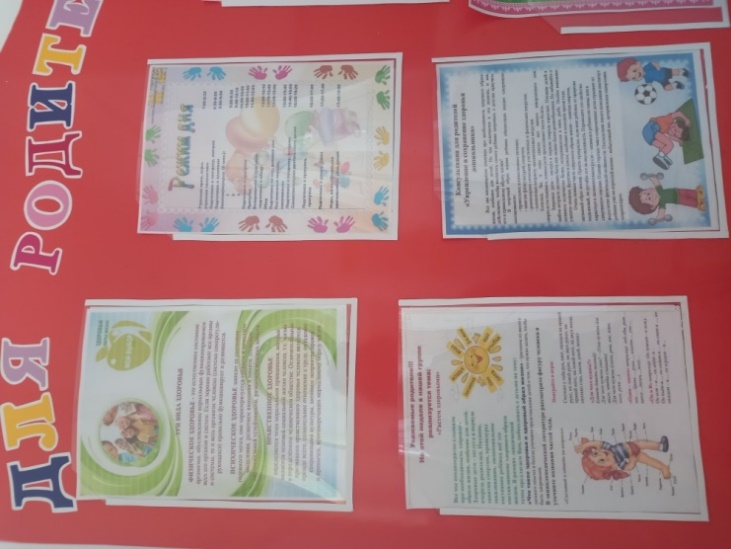 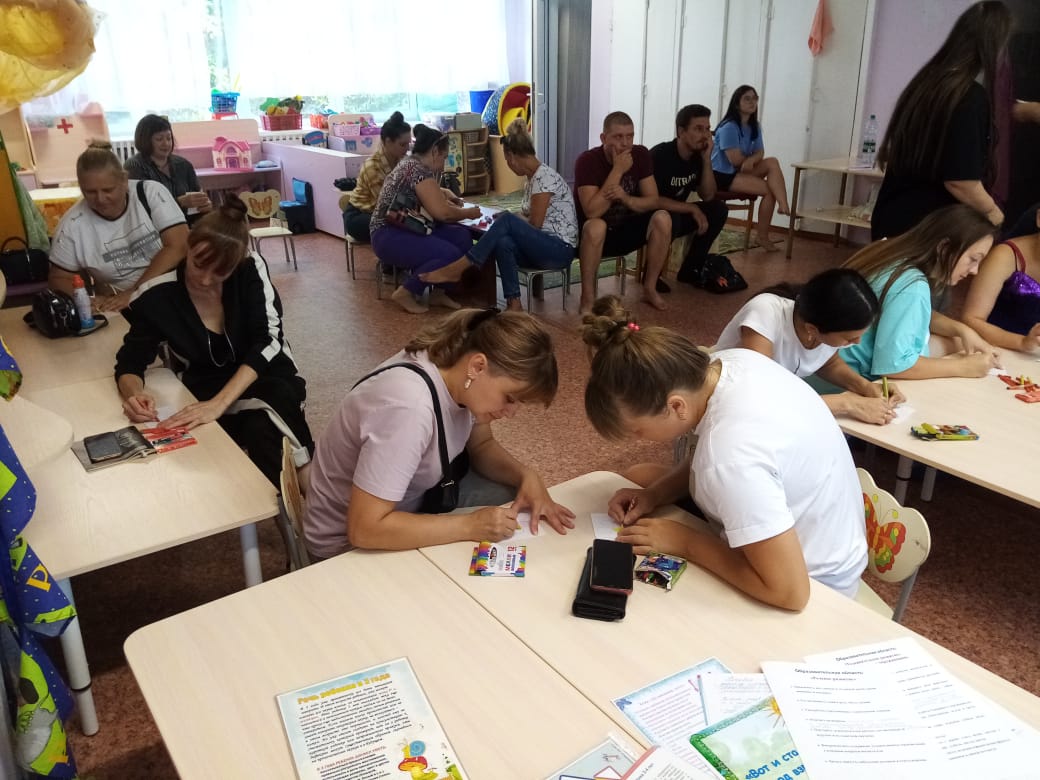 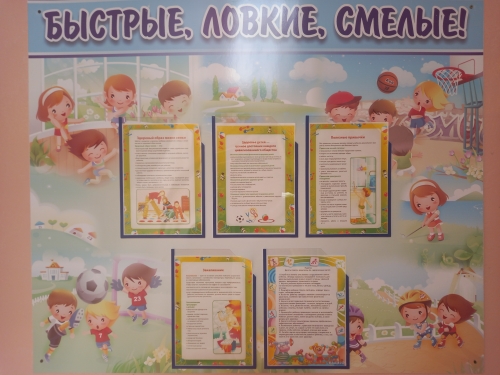 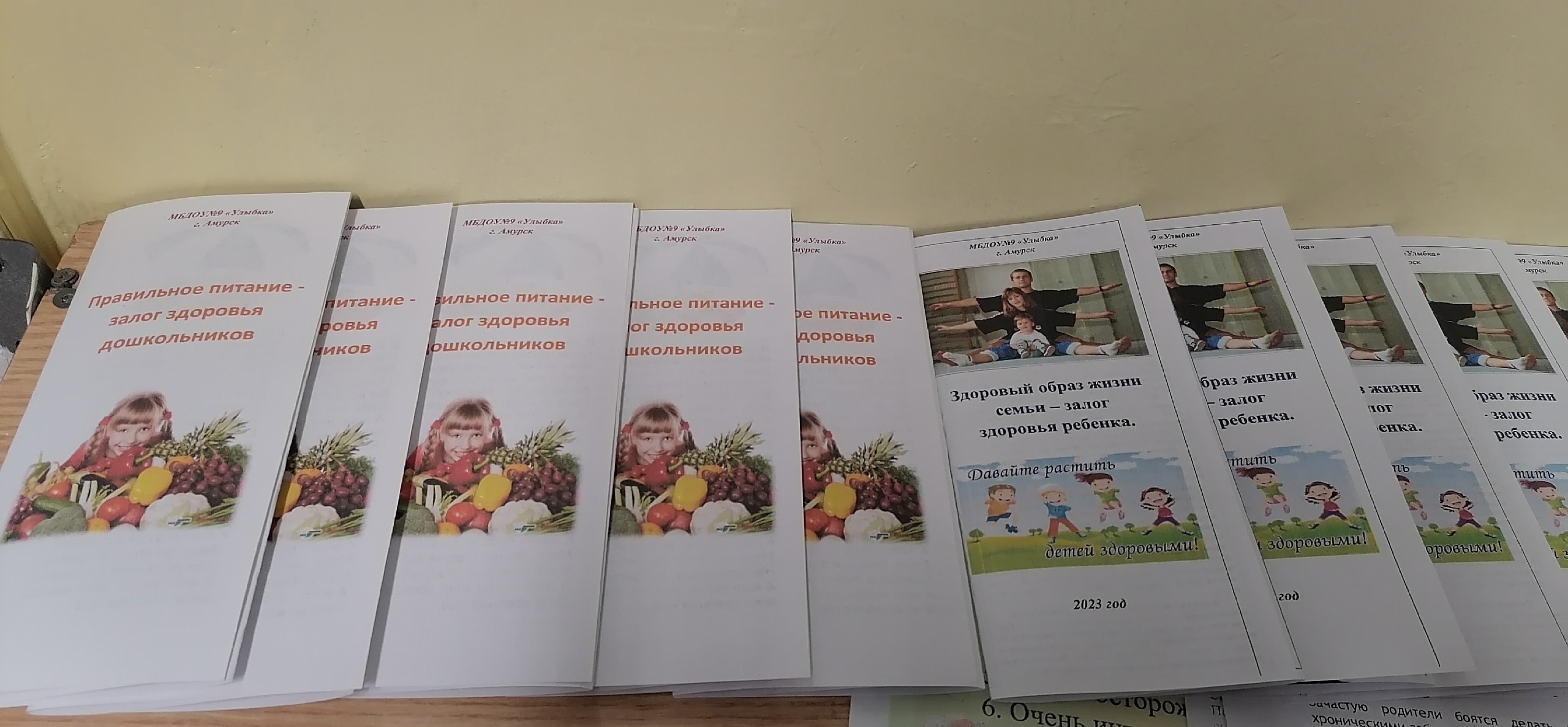 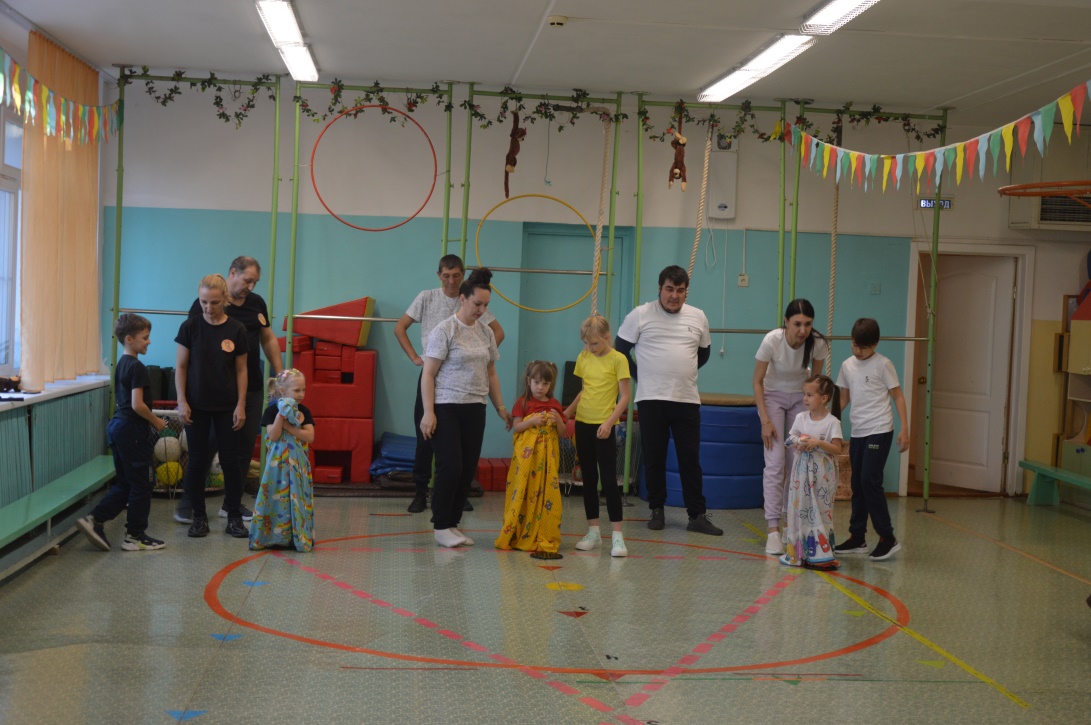 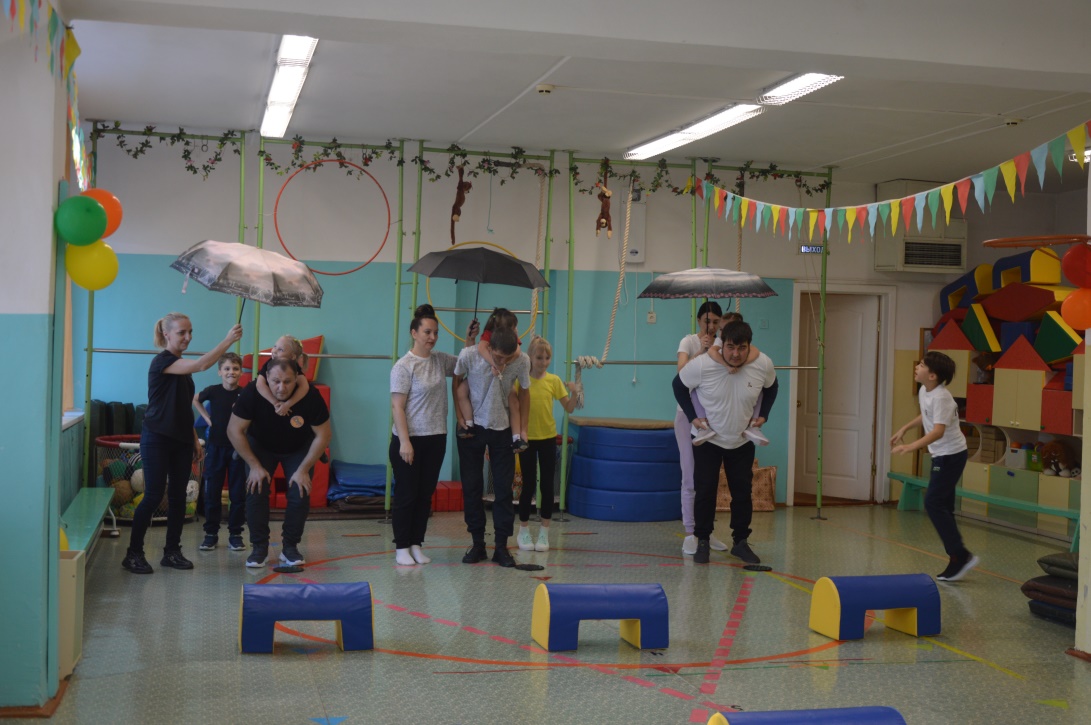 Спортивные соревнования «Папа, мама, я – спортивная семья
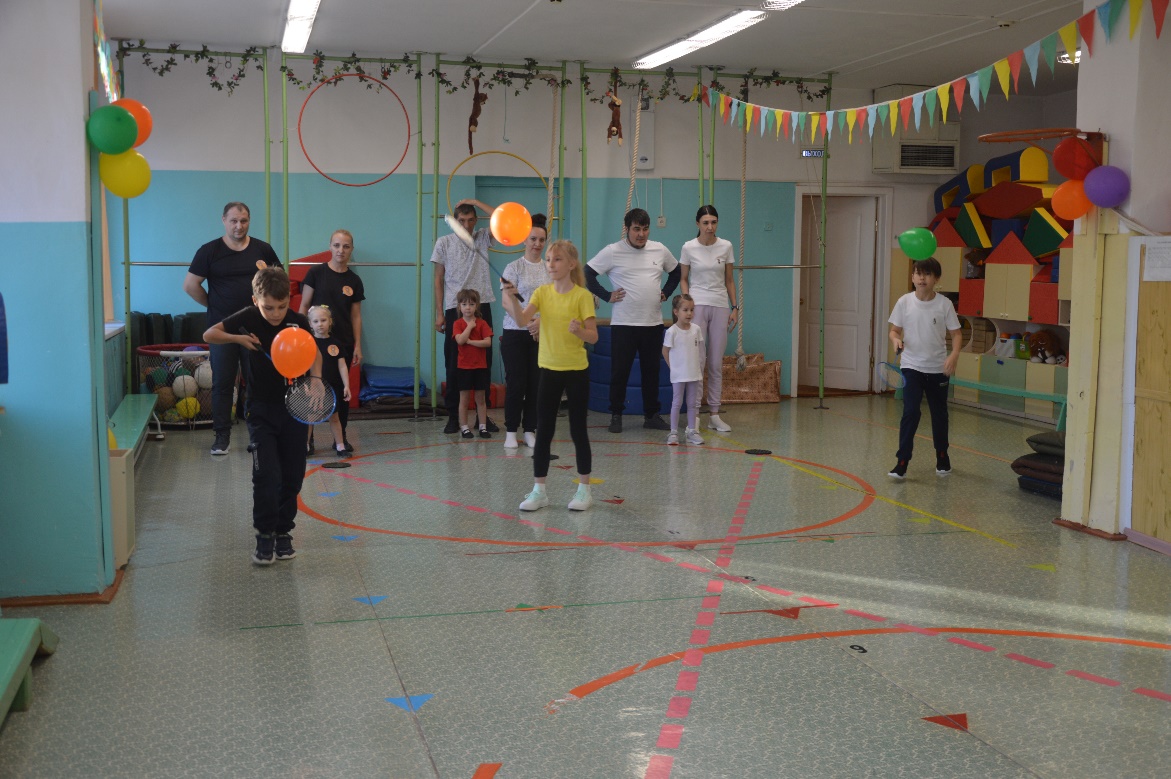 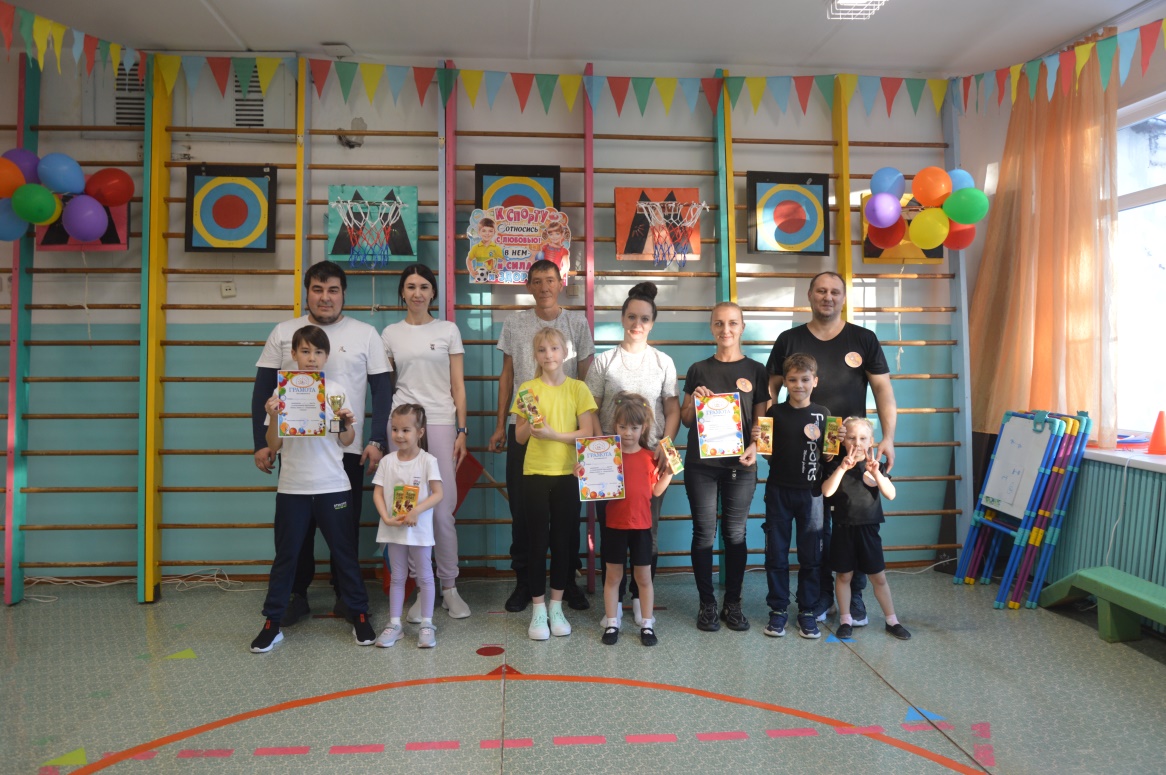 Сотрудничество с ДЮСШ г. Амурска
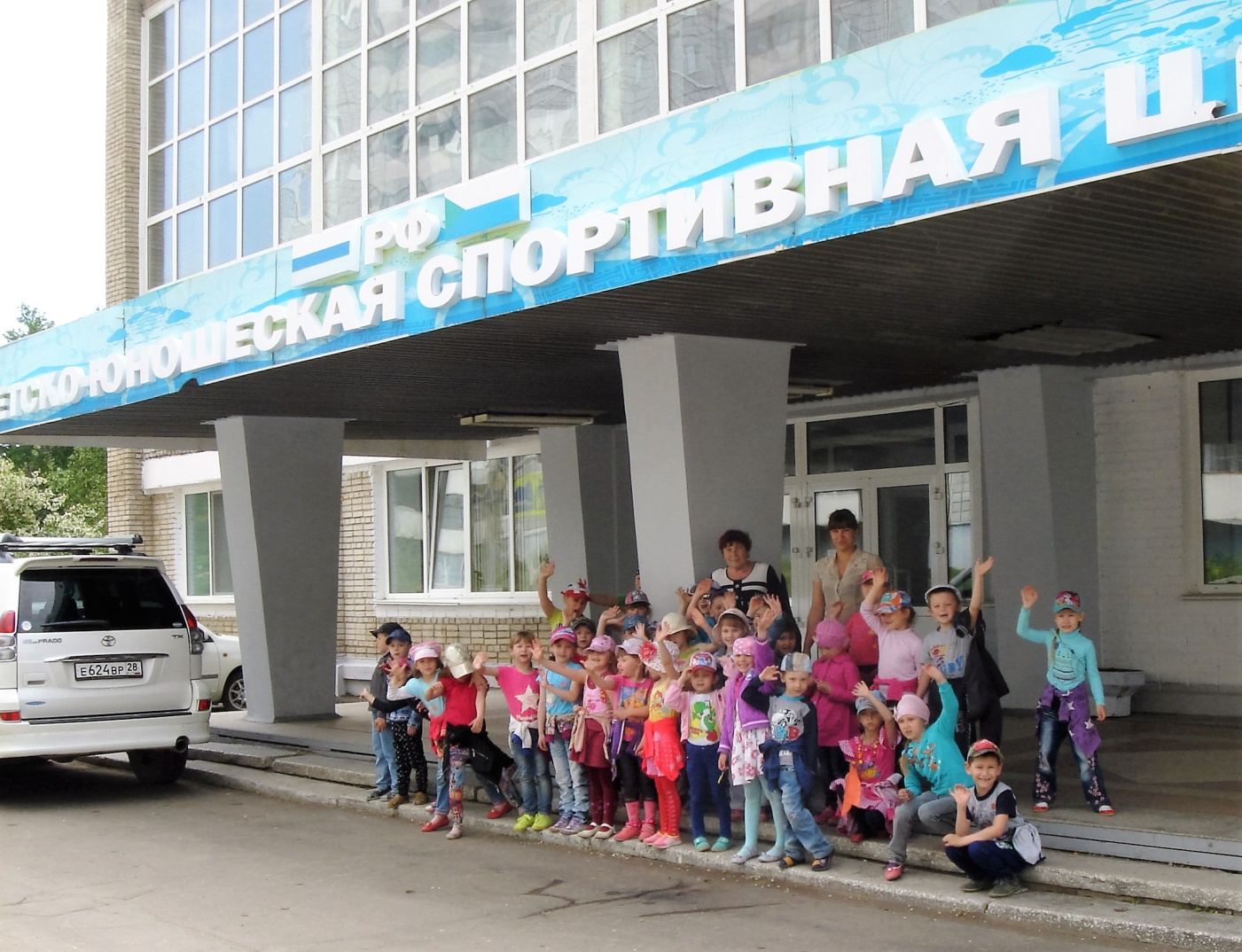 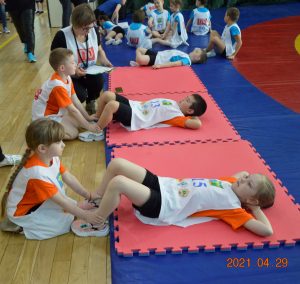 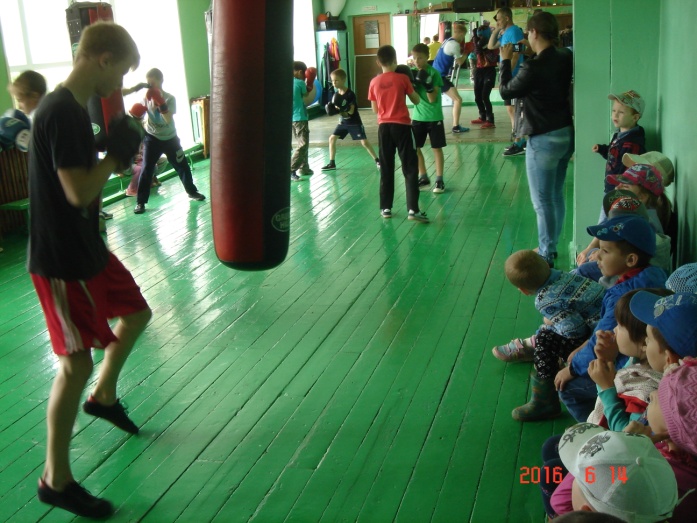 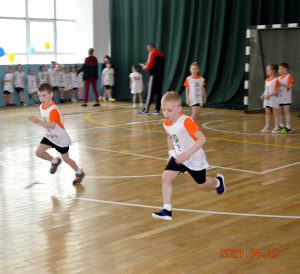 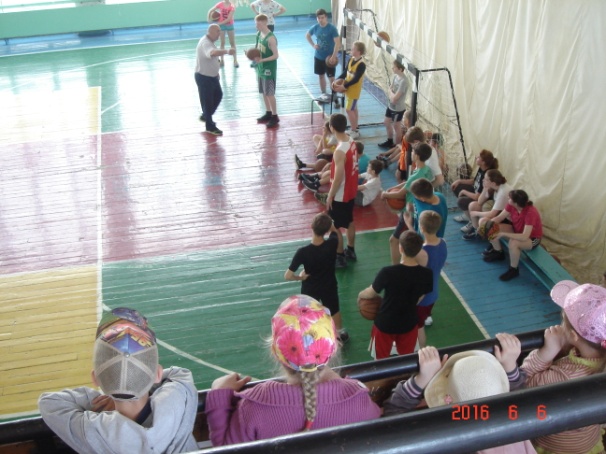 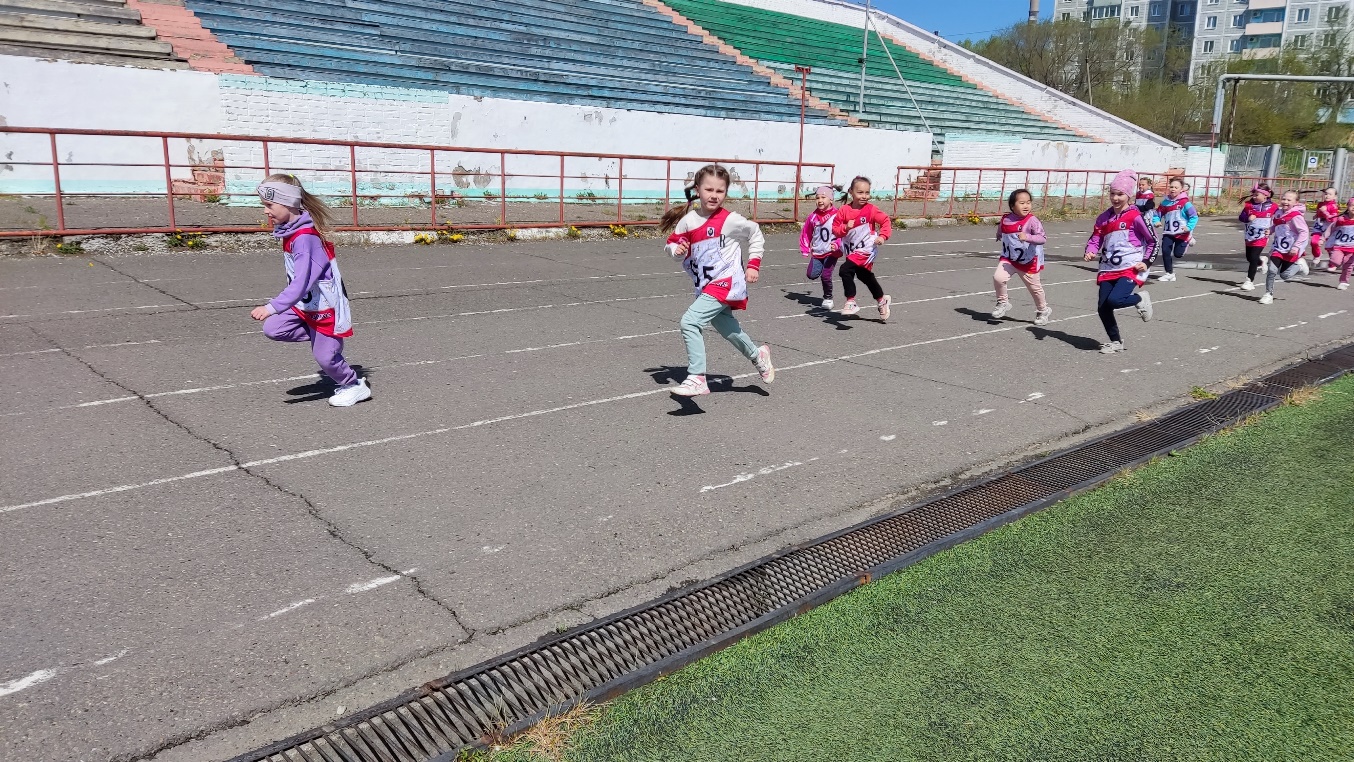 Показатели заболеваемости в среднем на одного ребенка